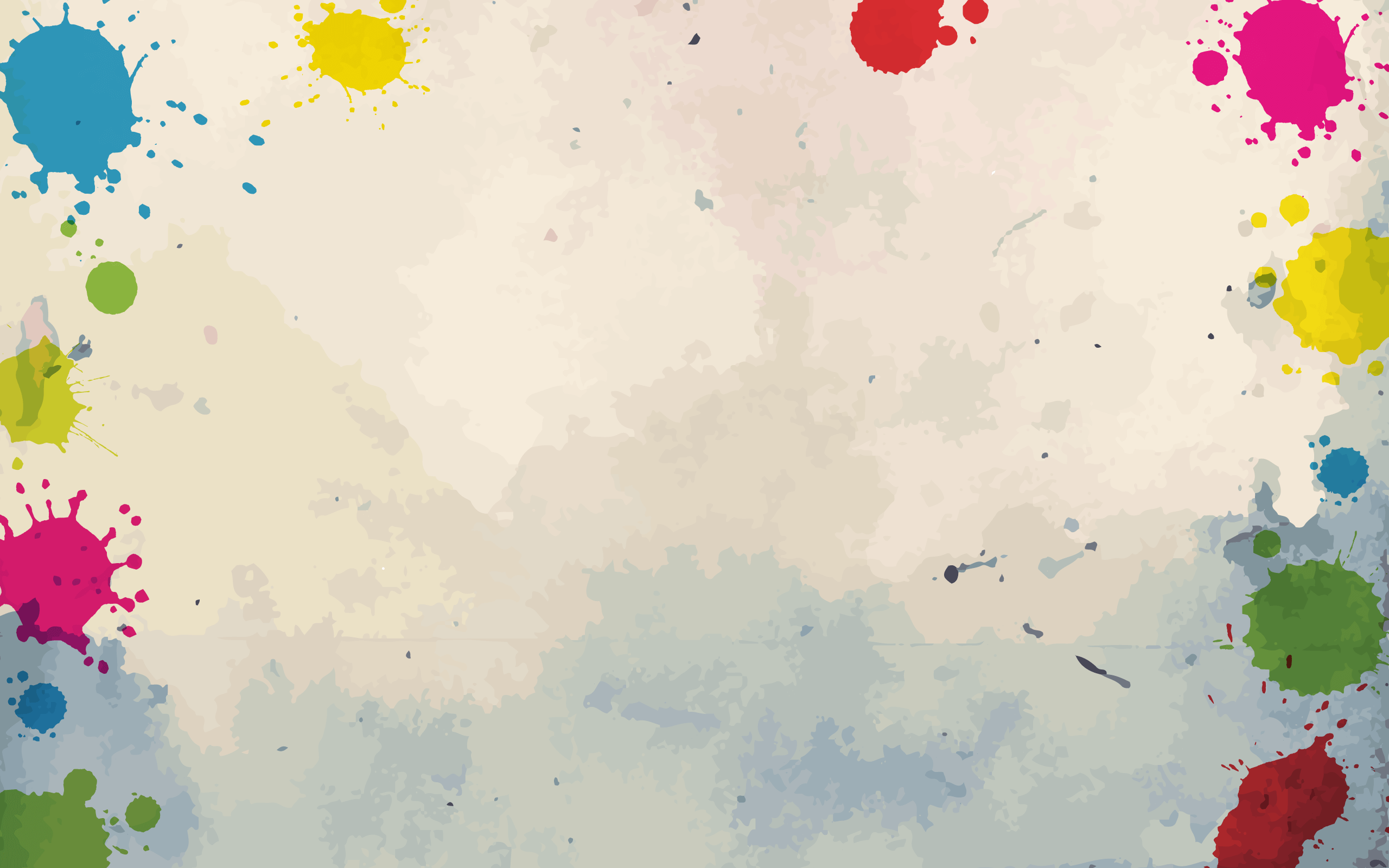 Нетрадиционная техника рисования  Монотипия«Душа рисует красоту»
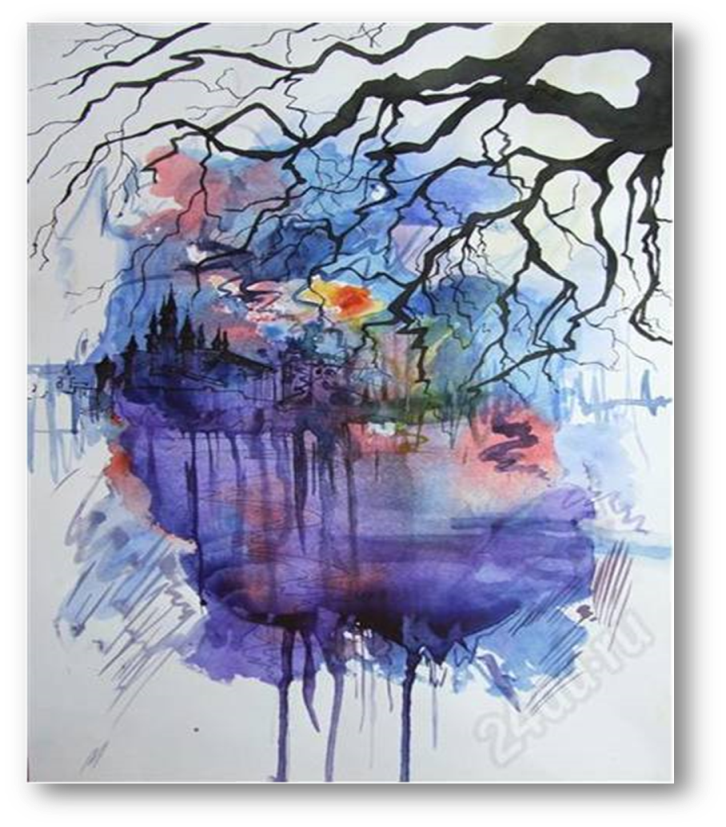 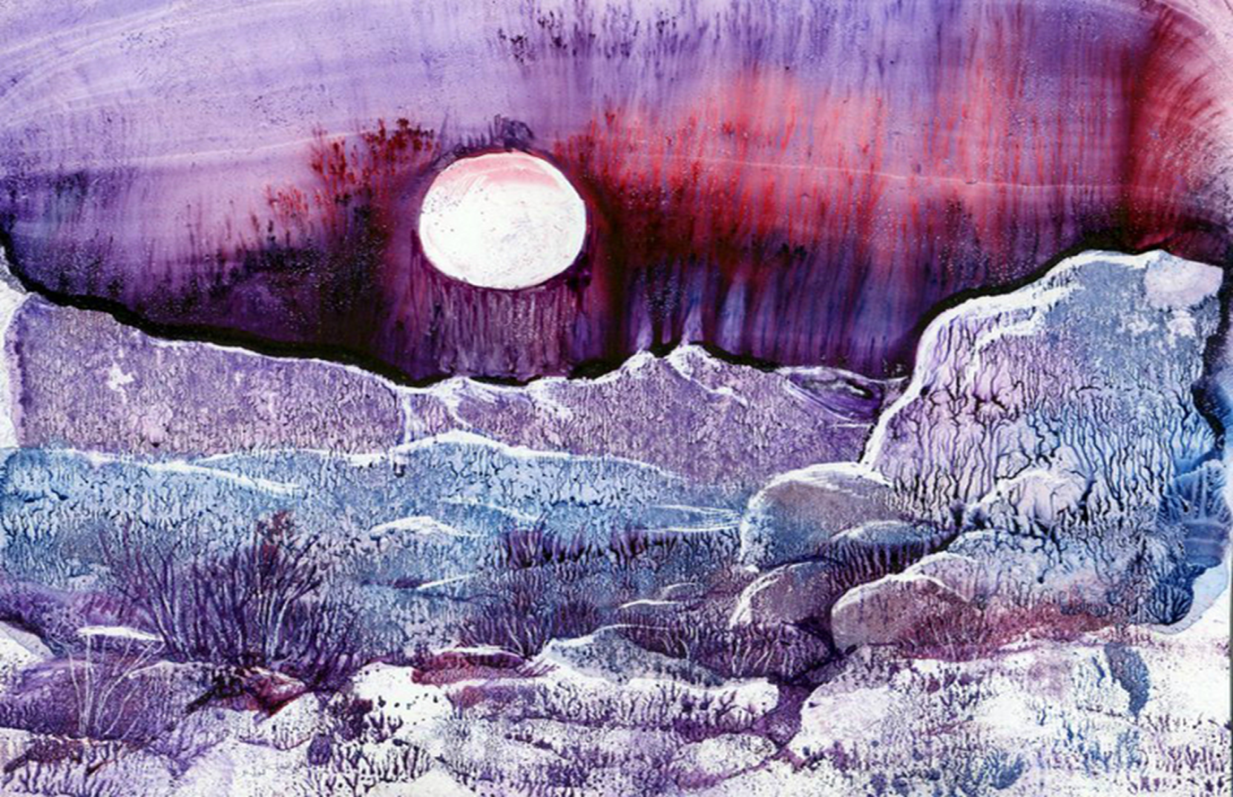 Кайтукова Вероника Геннадьевна
 воспитатель МБДОУ «Детский сад №7 г.Беслана»
2022 г.
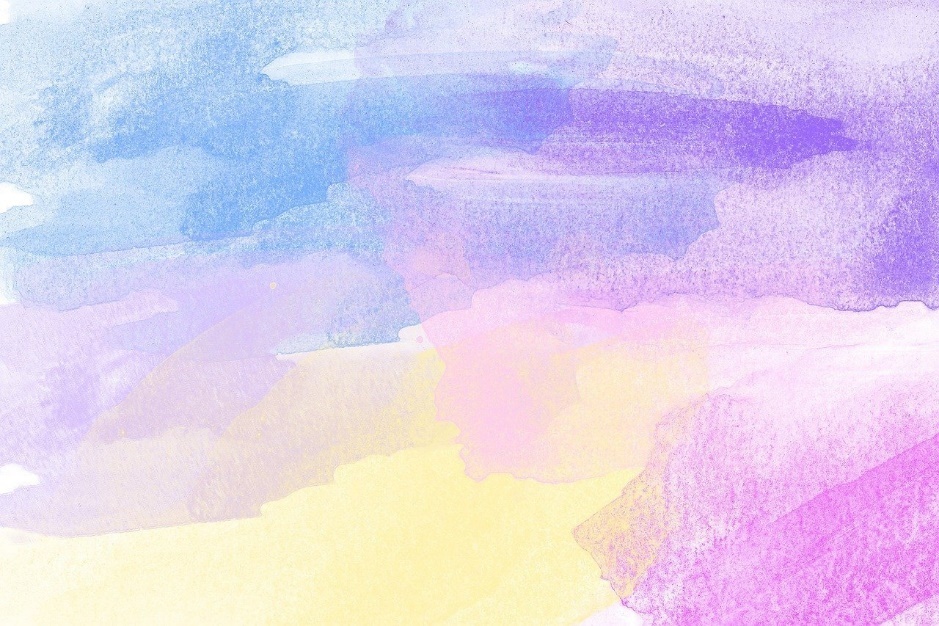 "Истоки способностей и дарования детей – на кончиках их пальцев. От пальцев, образно говоря, идут тончайшие нити – ручейки, которые питают источник творческой мысли. Другими словами, чем больше мастерства в детской руке, тем умнее ребенок".
                                         Сухомлинский В.А.
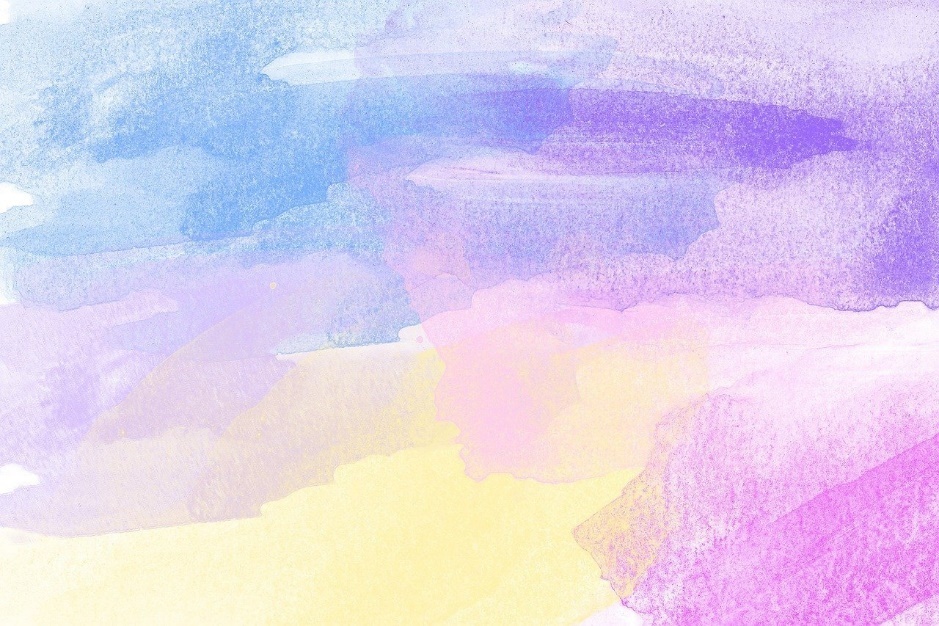 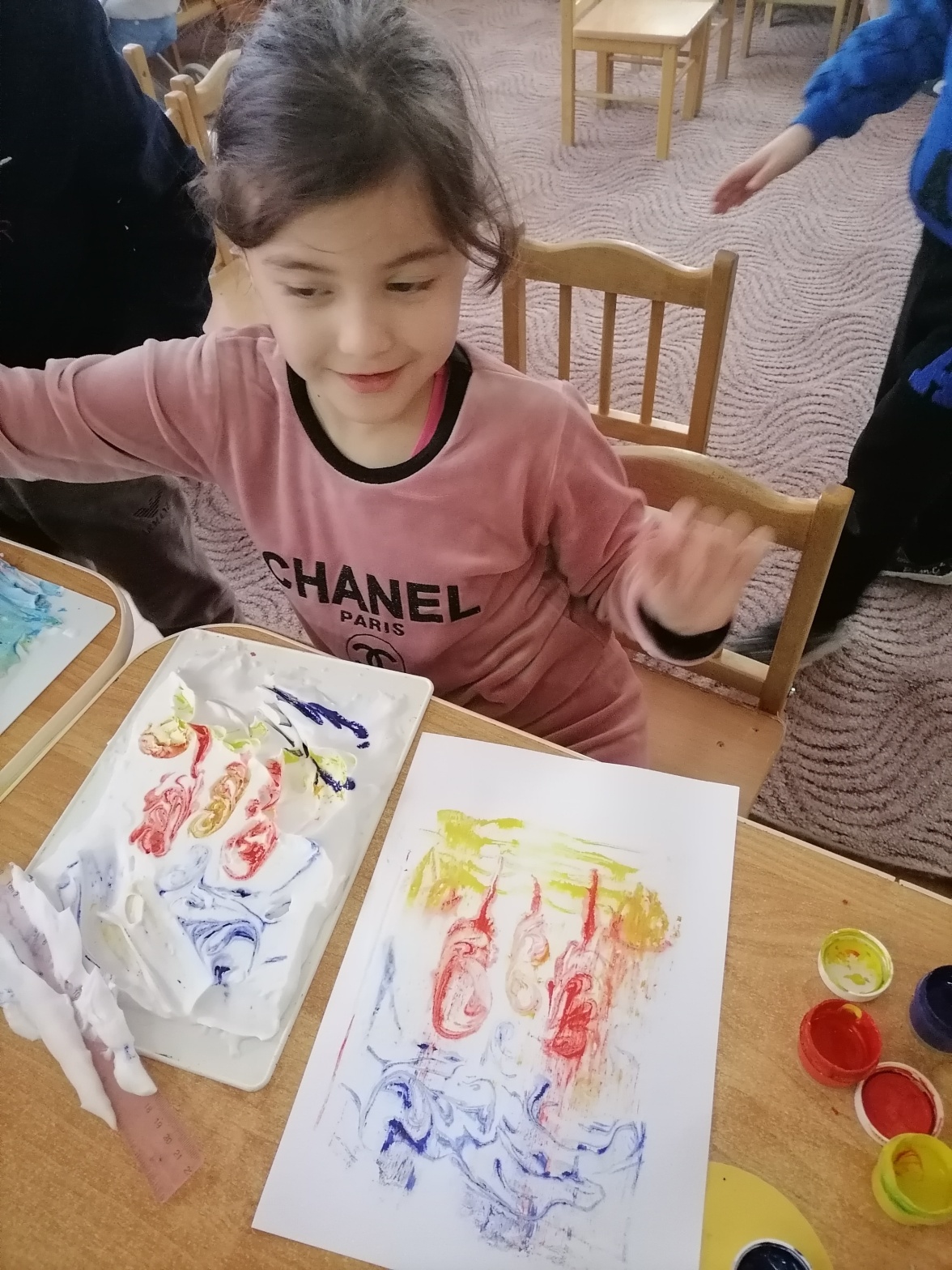 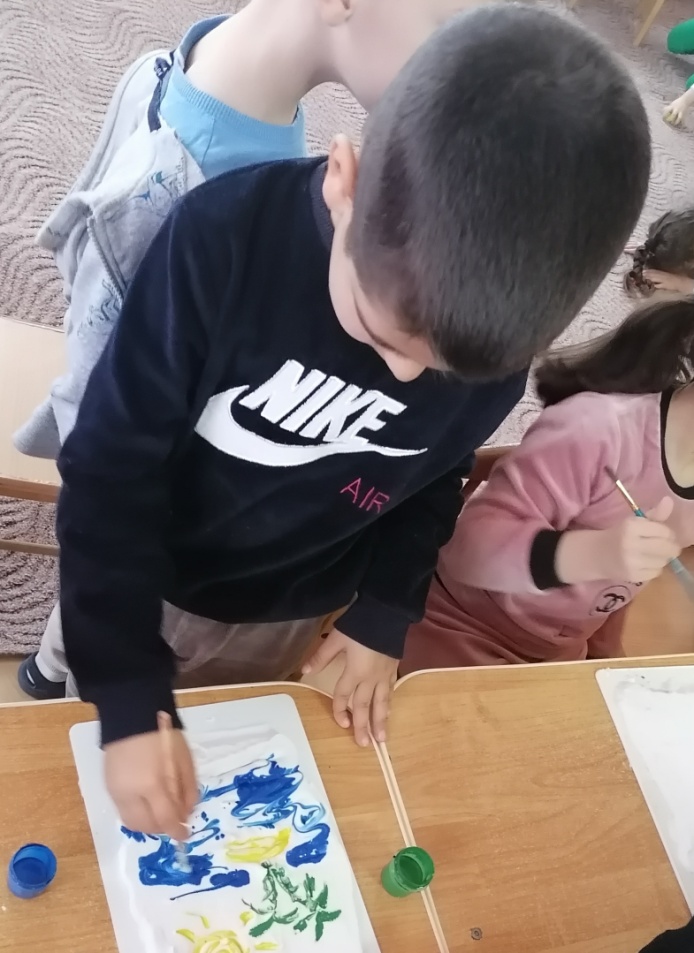 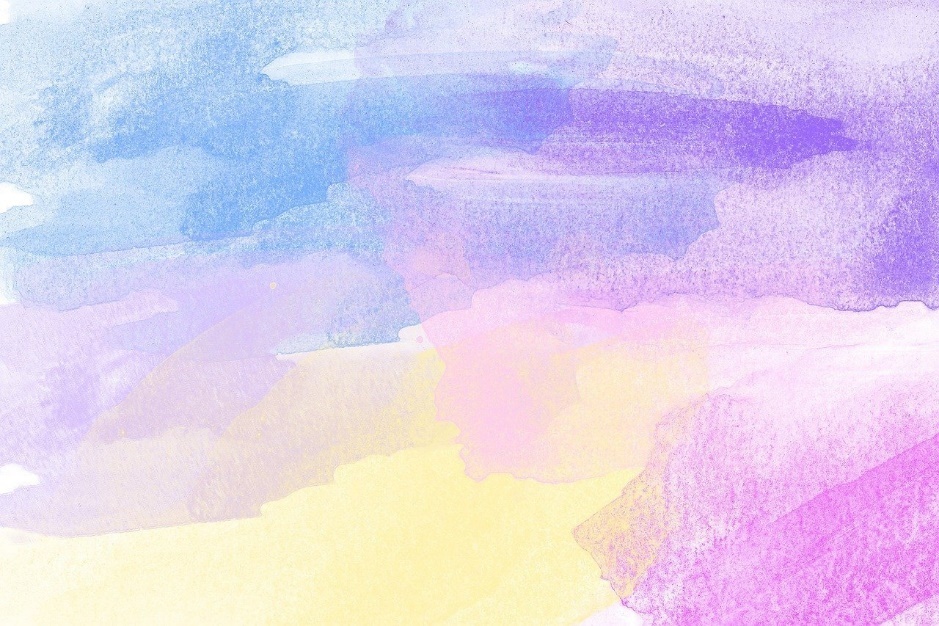 Монотипия — один из удивительных видов изобразительного искусства.
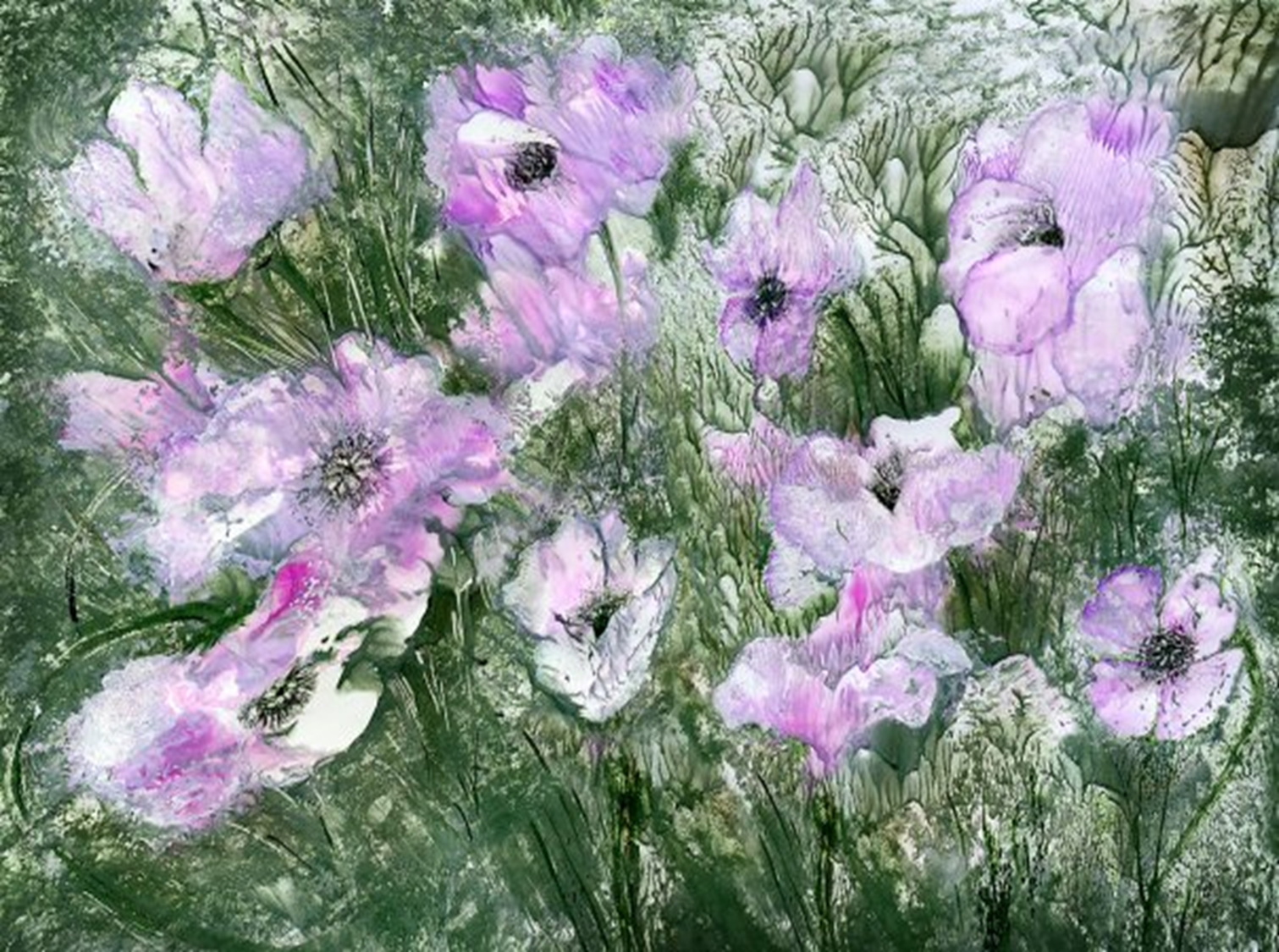 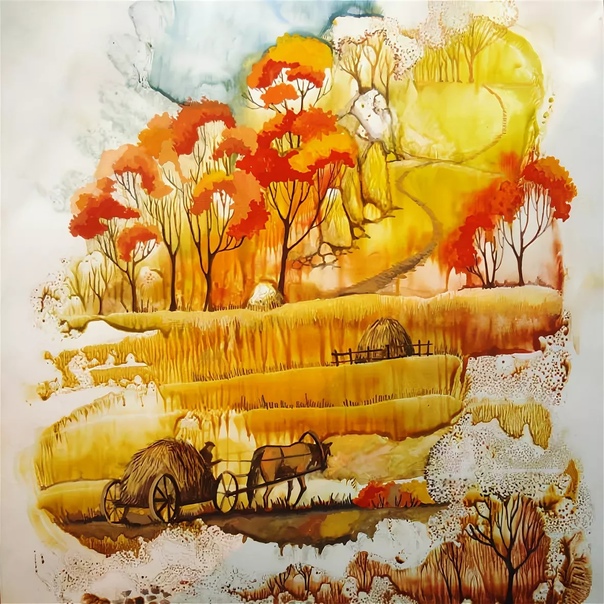 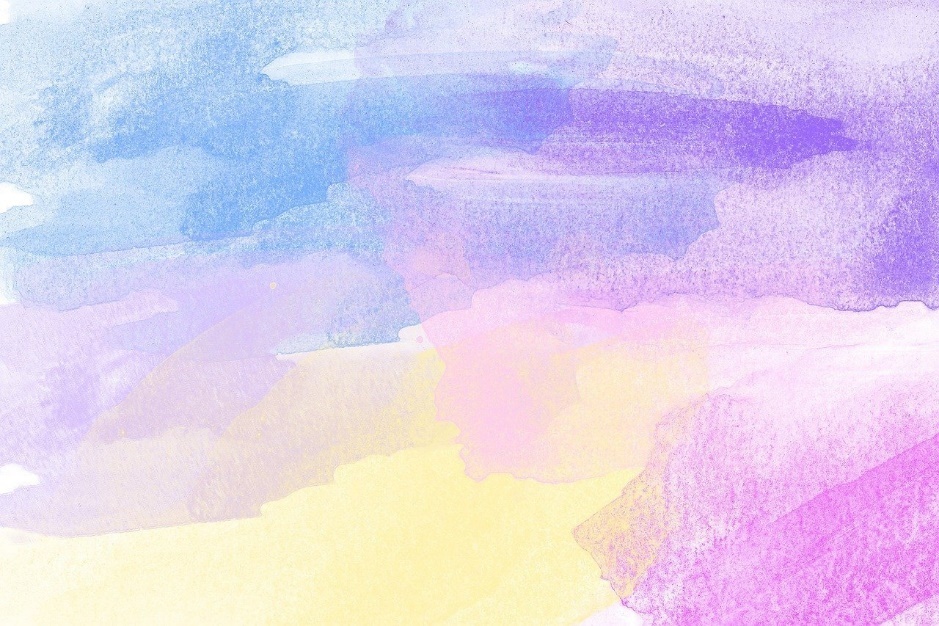 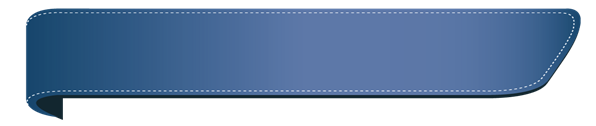 Монотипия была впервые применена
 в 17 веке итальянским художником Джованни Кастильоне, широкое распространение получила с конца 19 в.
Искусство Монотипия
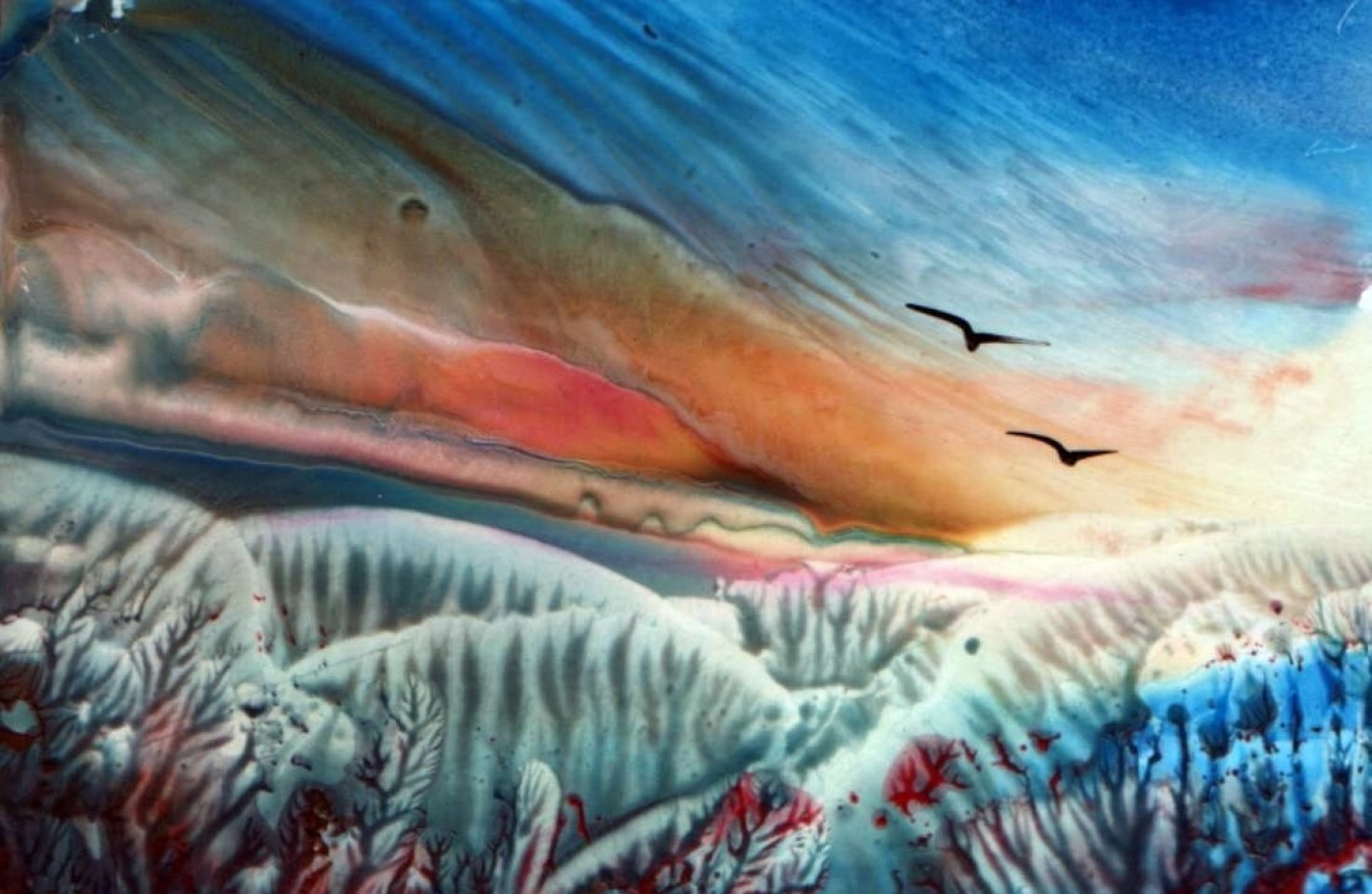 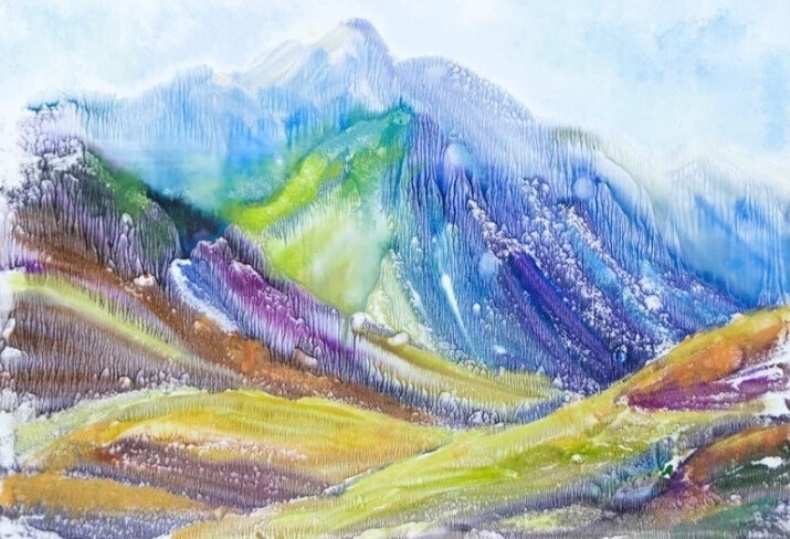 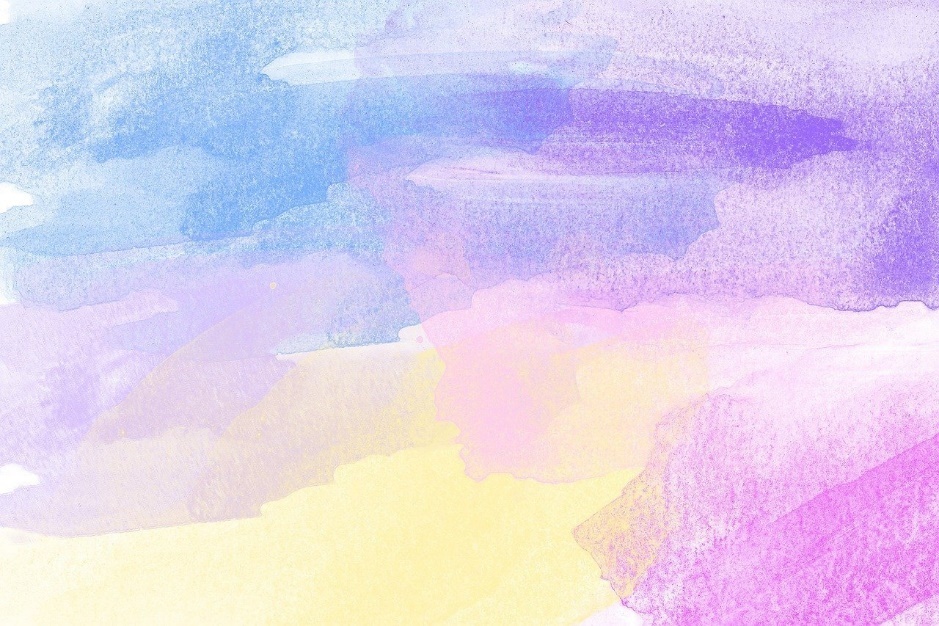 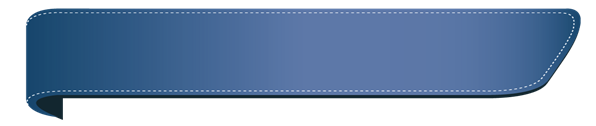 Искусство Монотипия
Mono означает «один», typos — «отпечаток». Единственный отпечаток, который может быть сделан любыми красками на любых основах.
.
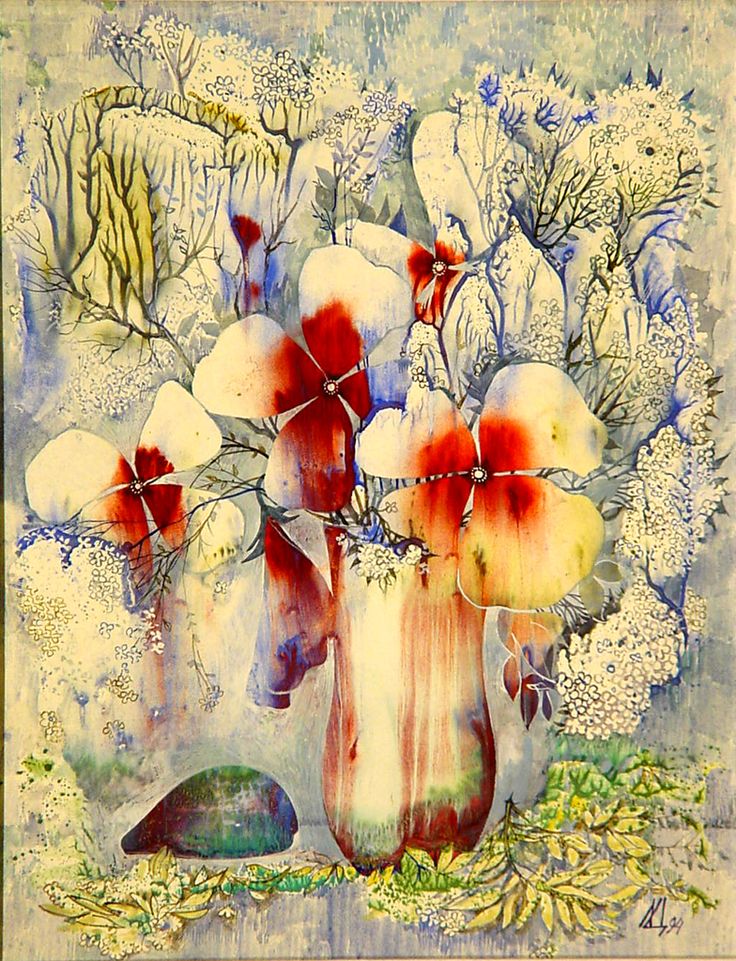 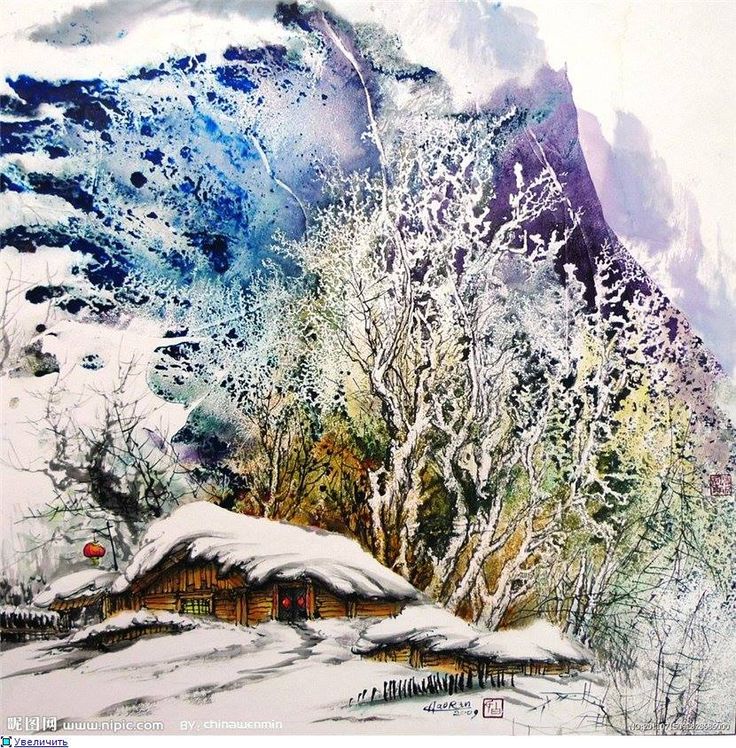 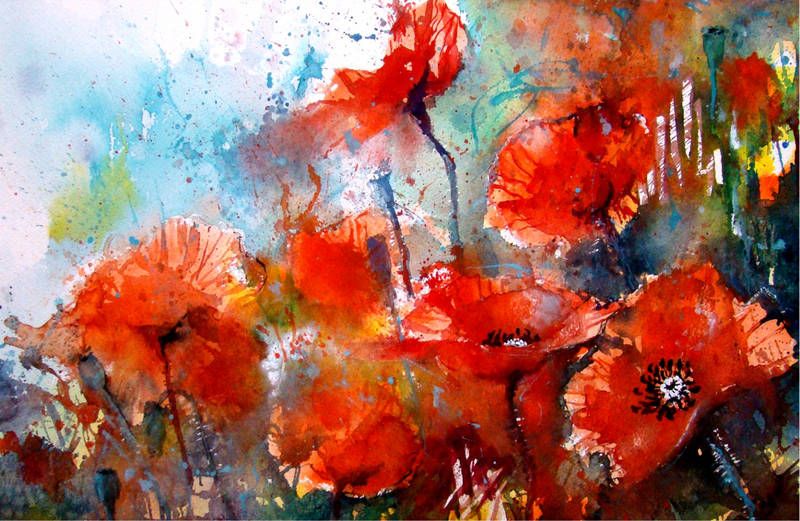 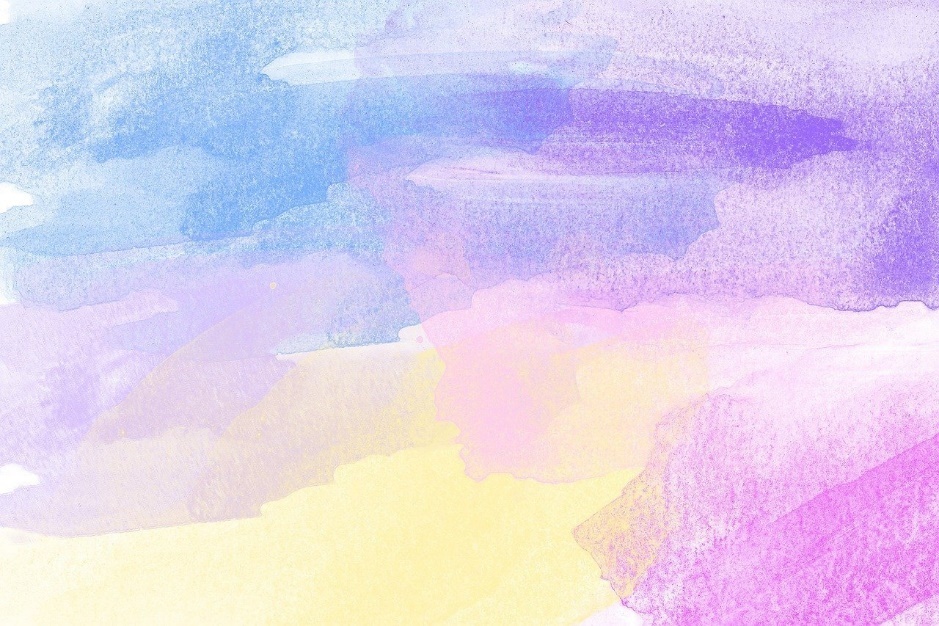 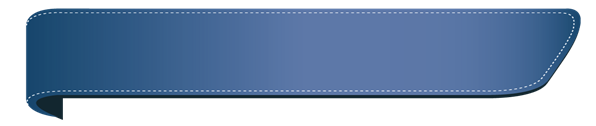 Искусство Монотипия
Заново «открывшей» эту технику в начале XX века и создавшей собственную школу была русская художница Елизавета Сергеевна Кругликова. Лирические пейзажи, букеты роз, ромашек, маргариток сразу вспоминаются при упоминании её имени.
.
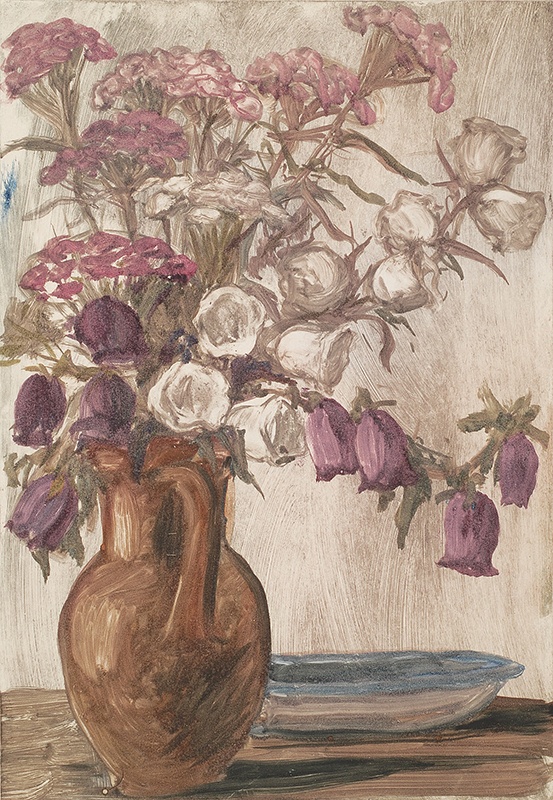 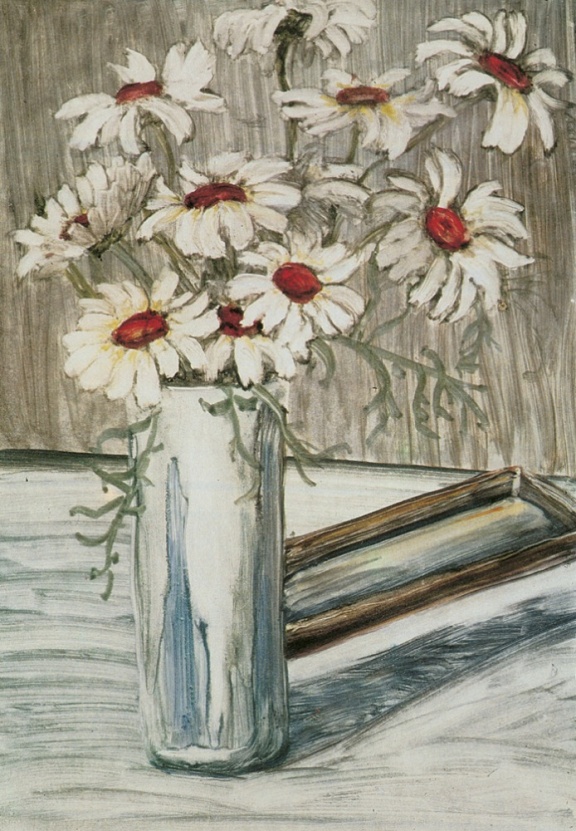 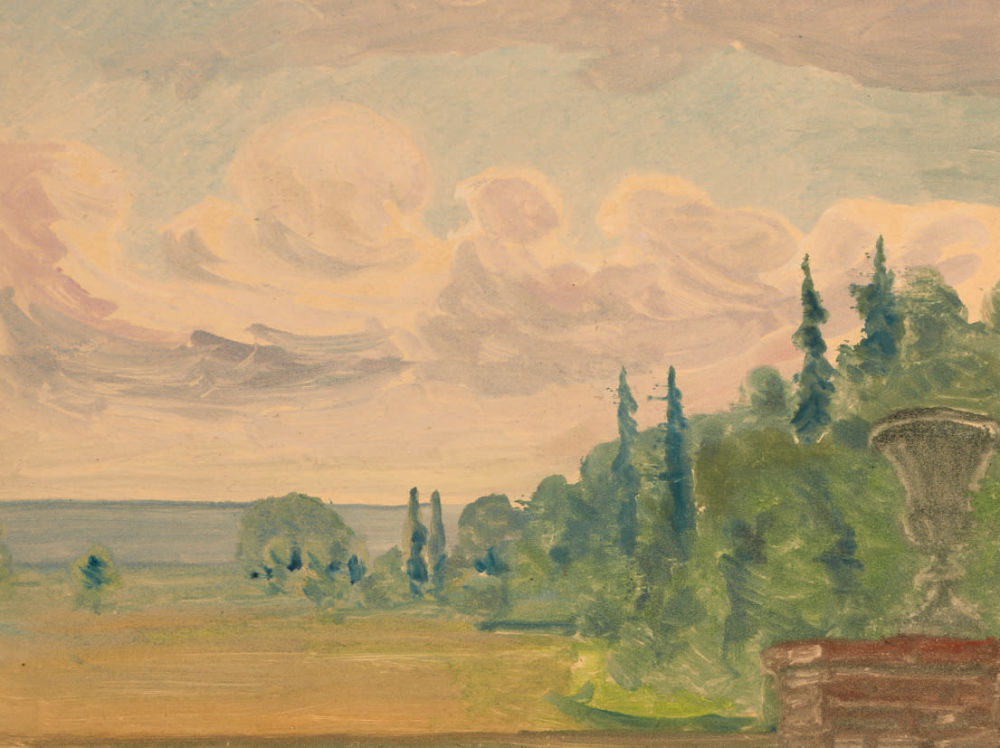 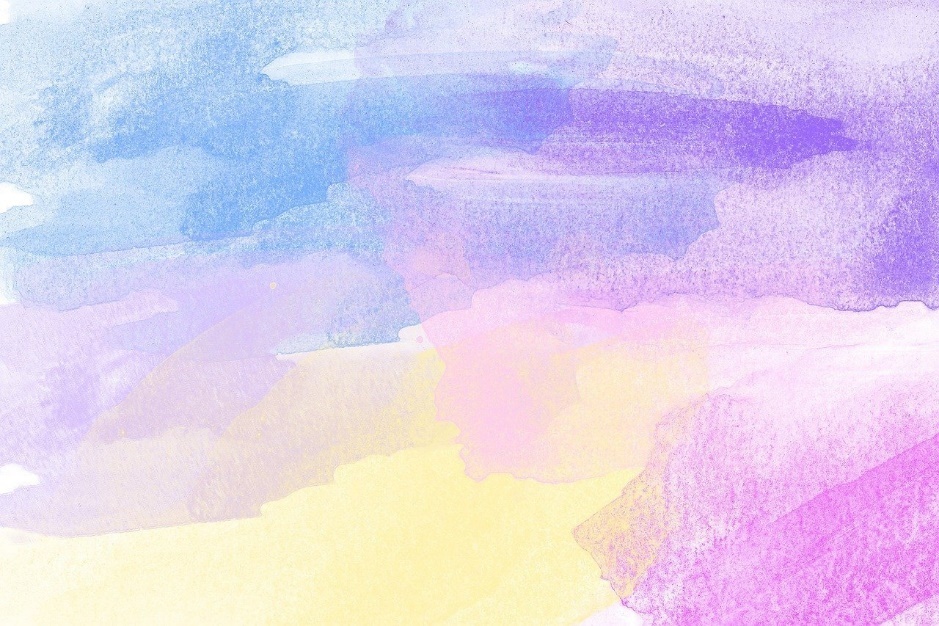 Стоит лишь немножко поиграть с красками и вы убедитесь сами, что в каждом из вас живет художник, и вы создали шедевр.
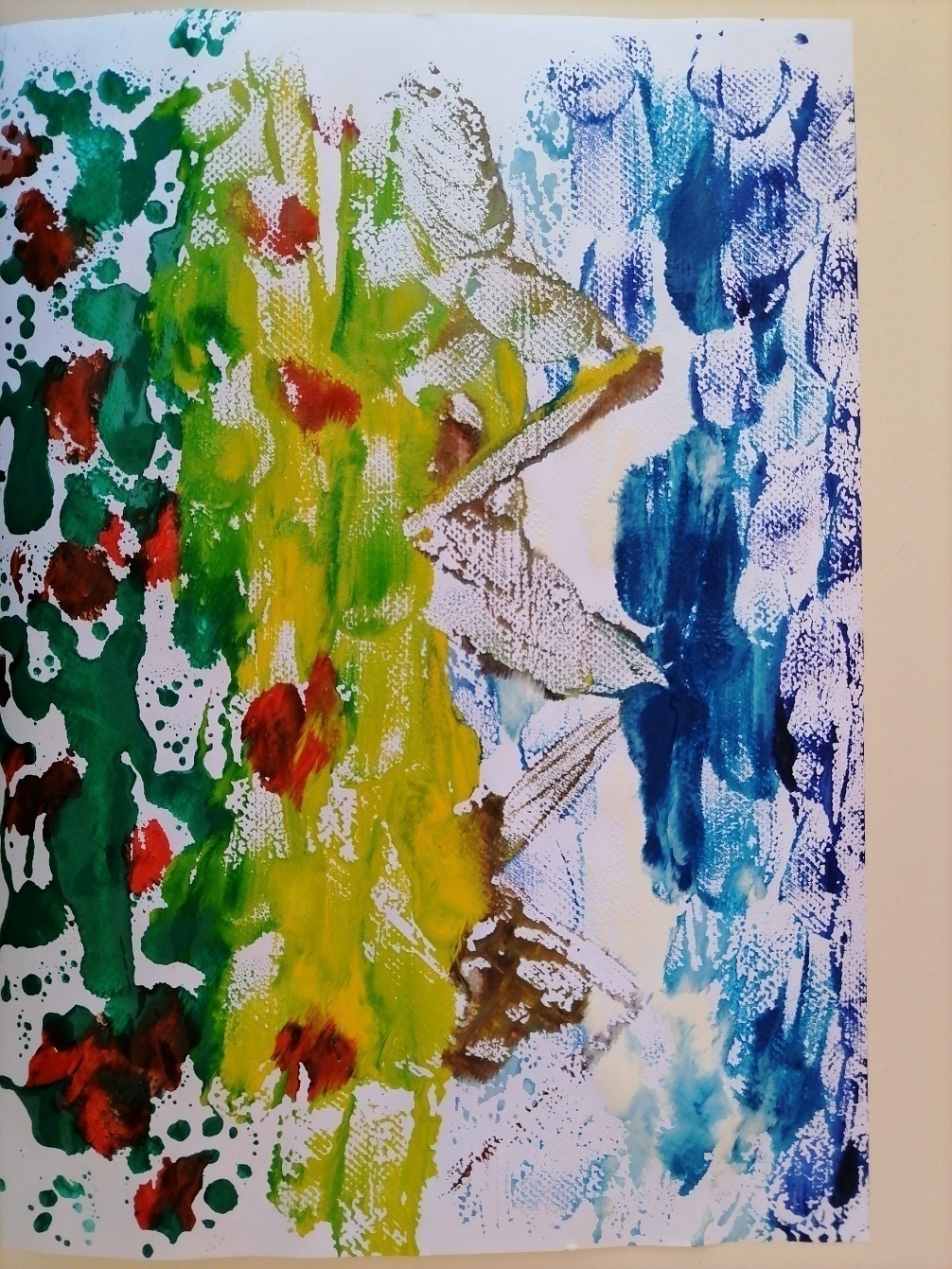 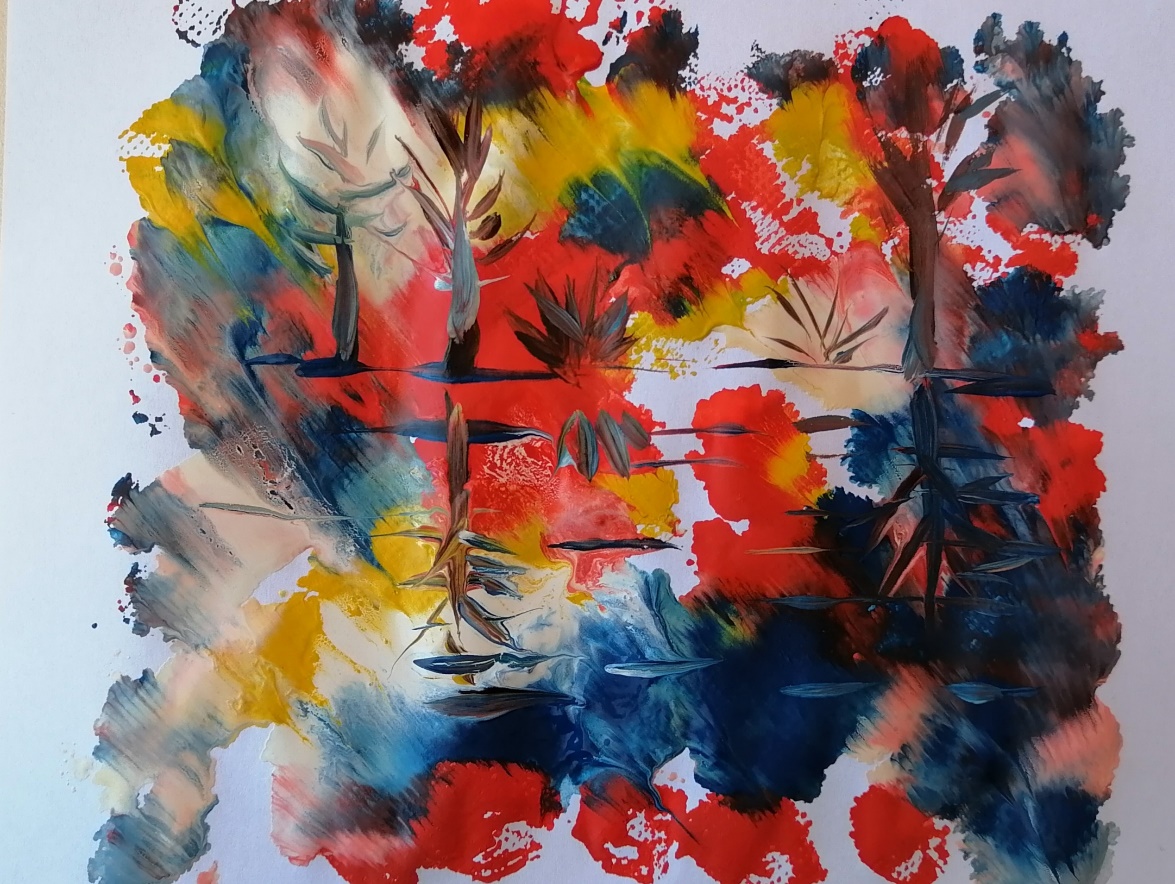 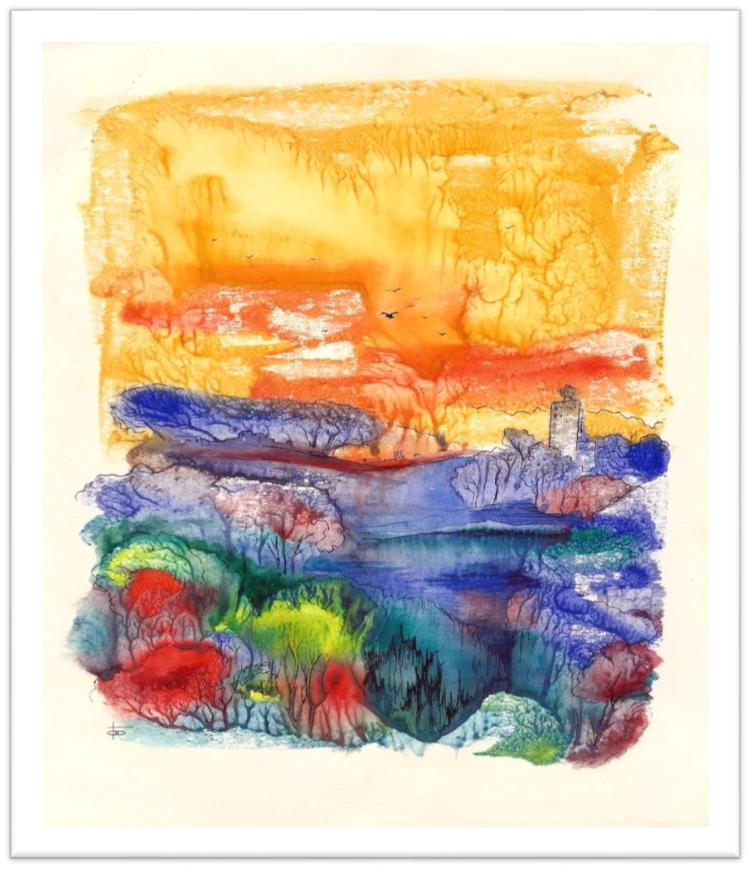 Так можно отразить палитру жизни
Простейшим оттиском,
 вобравшим краски
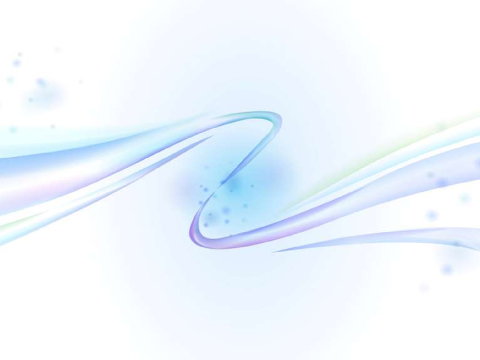 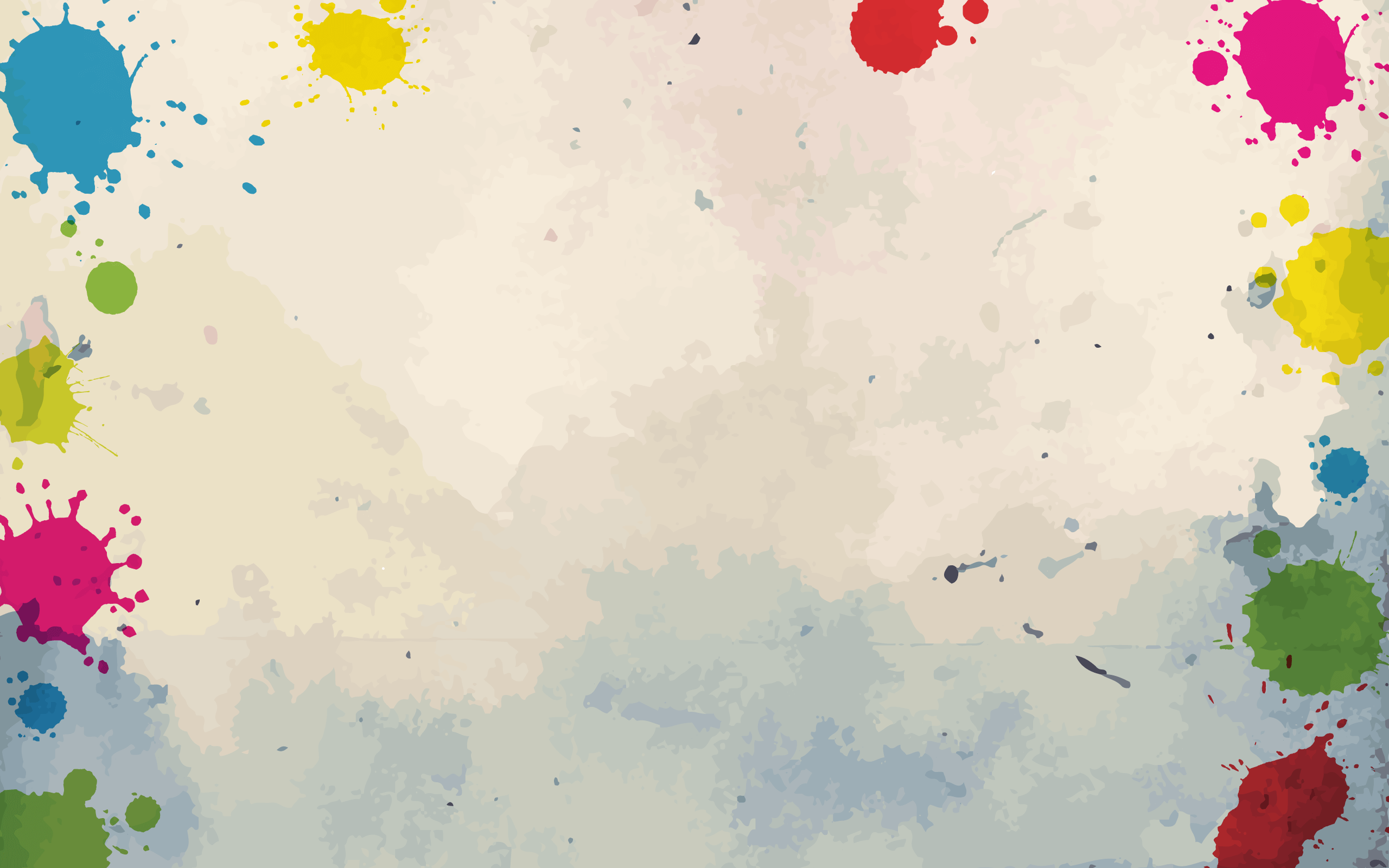 -
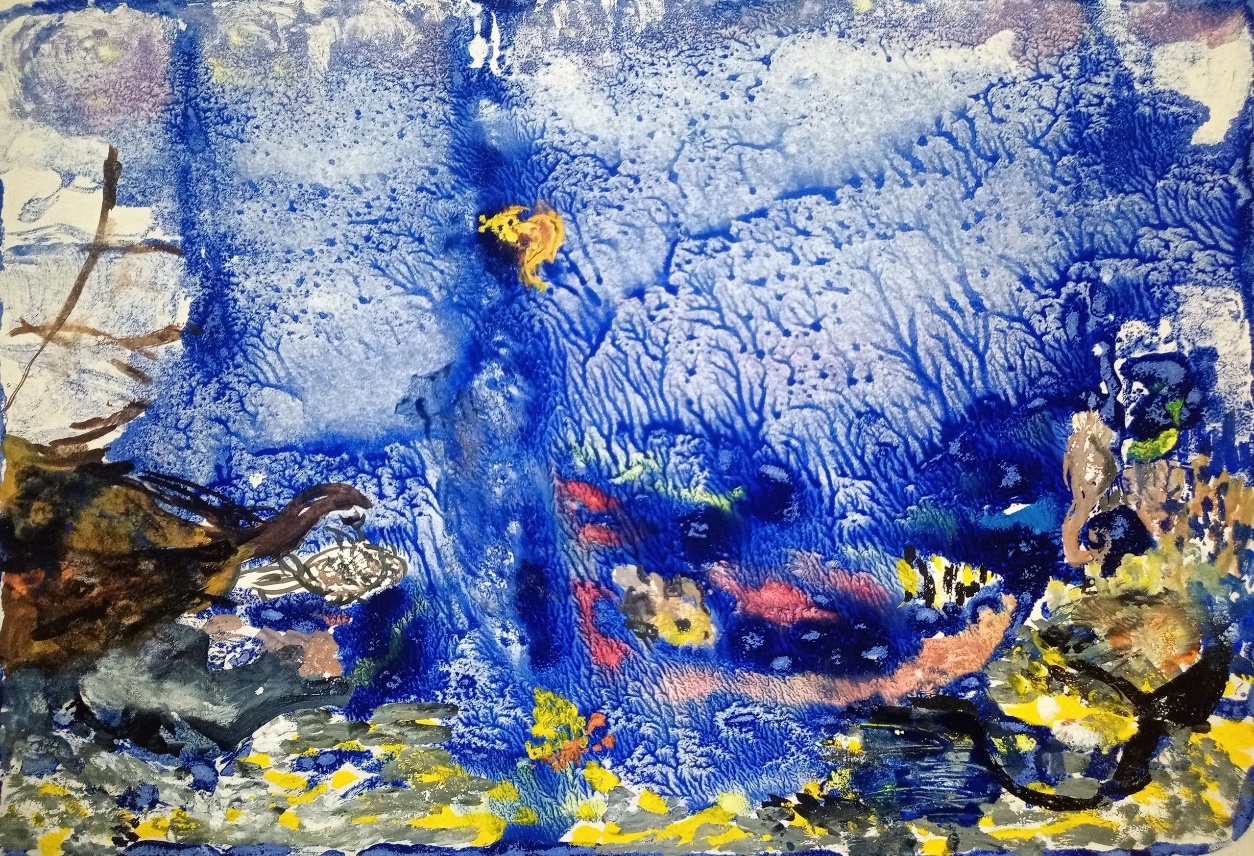 Остался контур 
без изысков лишних,
Определён сюжет,
 и сняты маски.
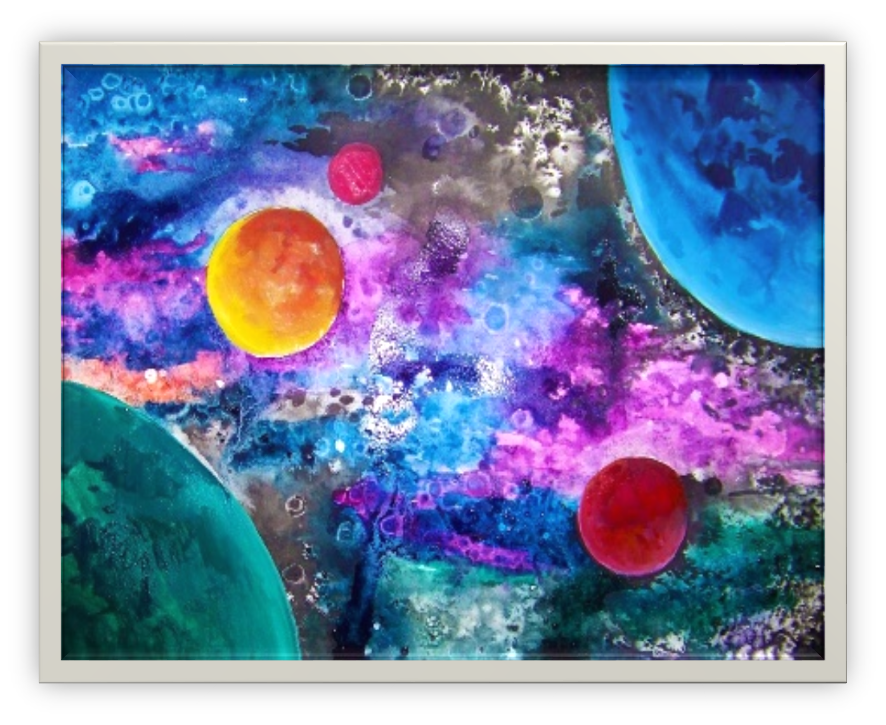 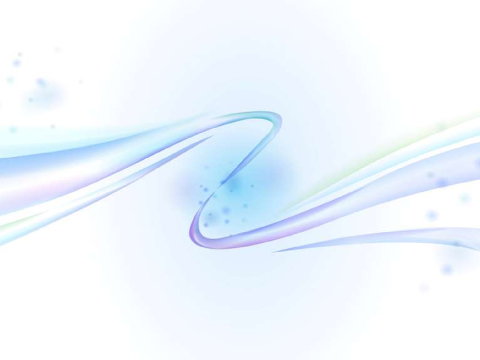 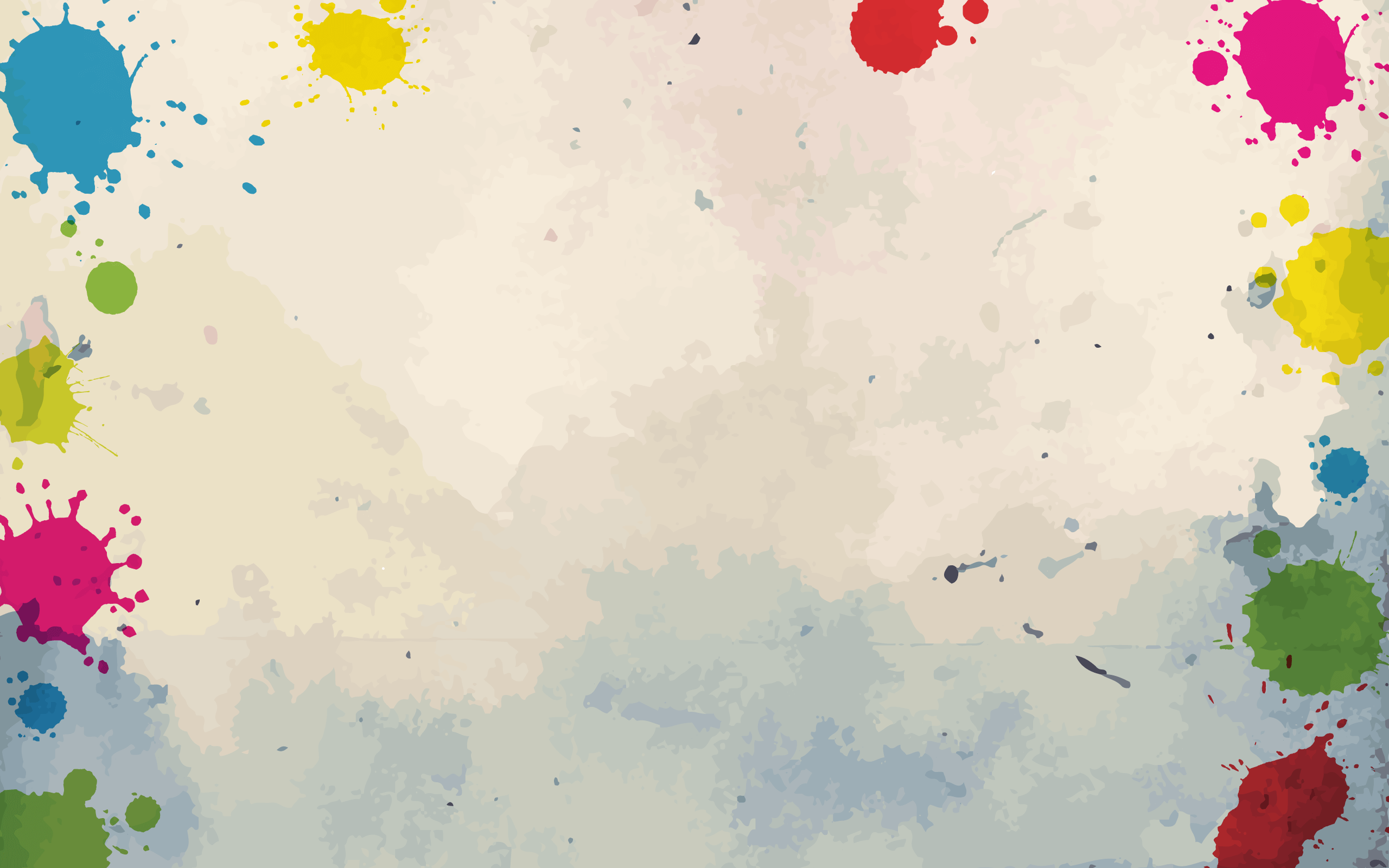 -
Какое интересное занятие...
Средь фантастических 
теней и пятен света
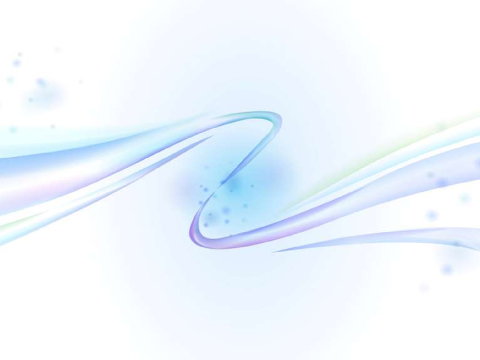 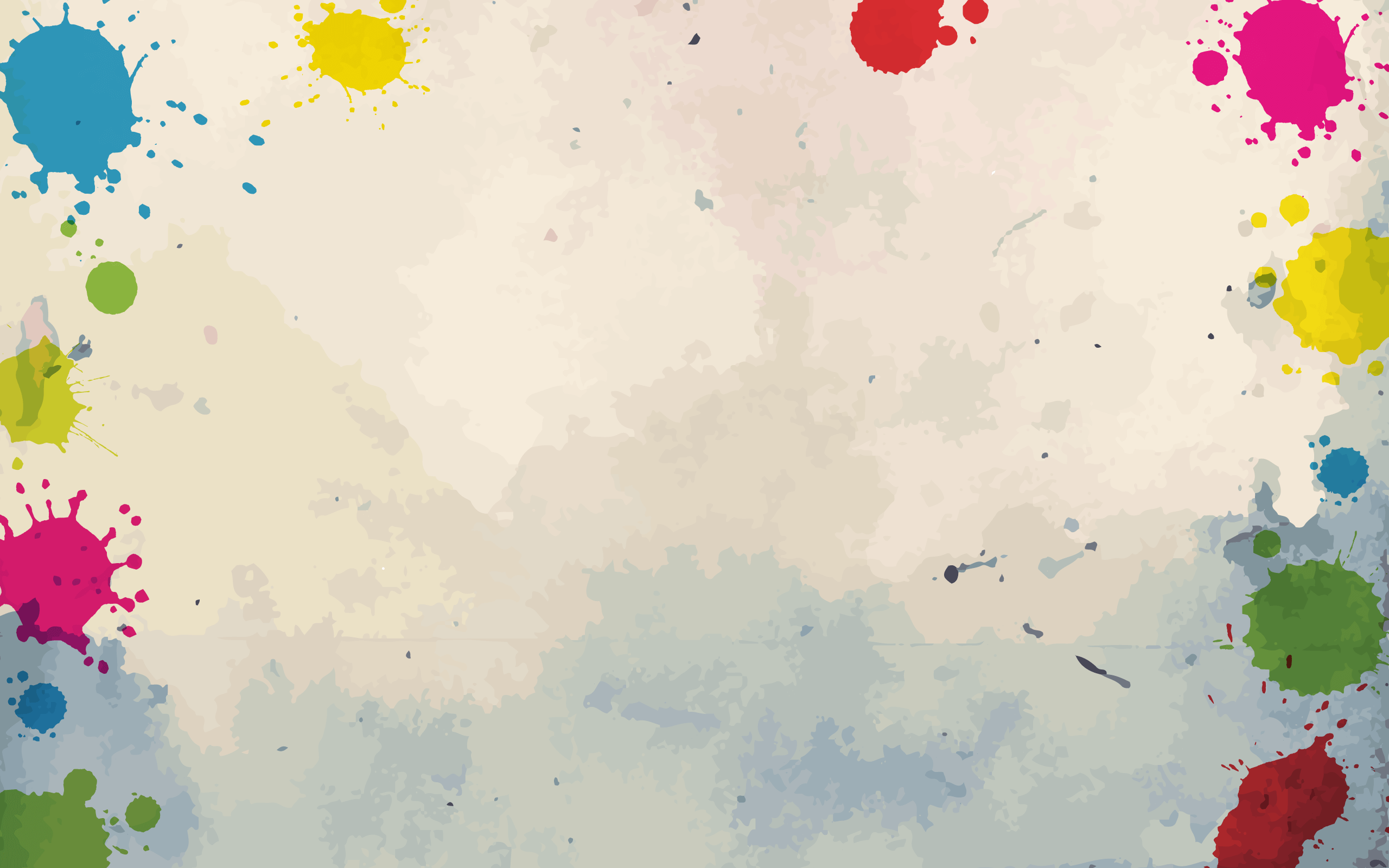 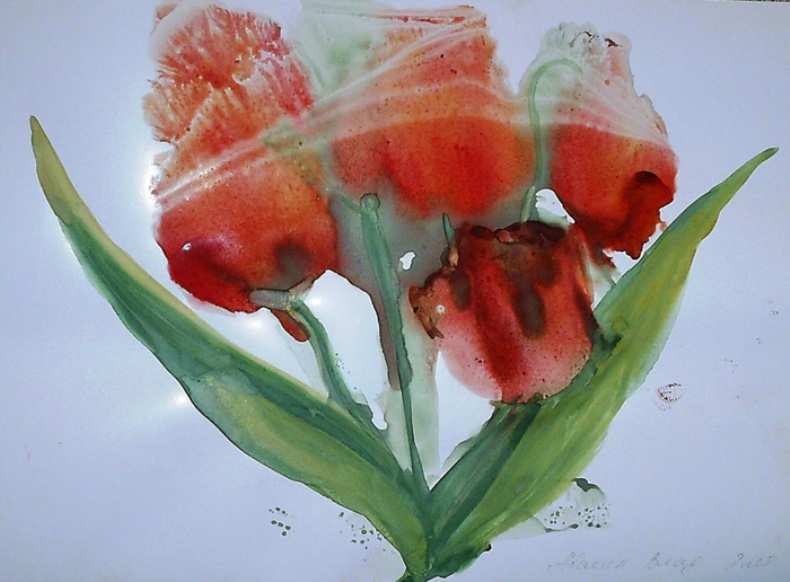 Вдруг стало чётче мировосприятие:
И вот цветы - любимый признак лета!
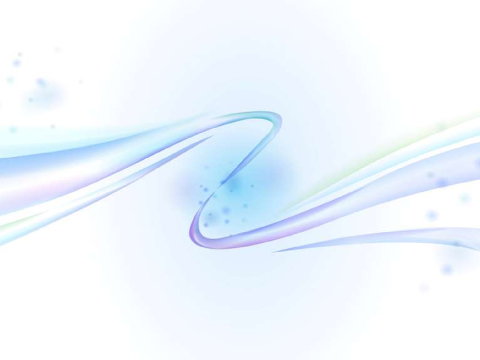 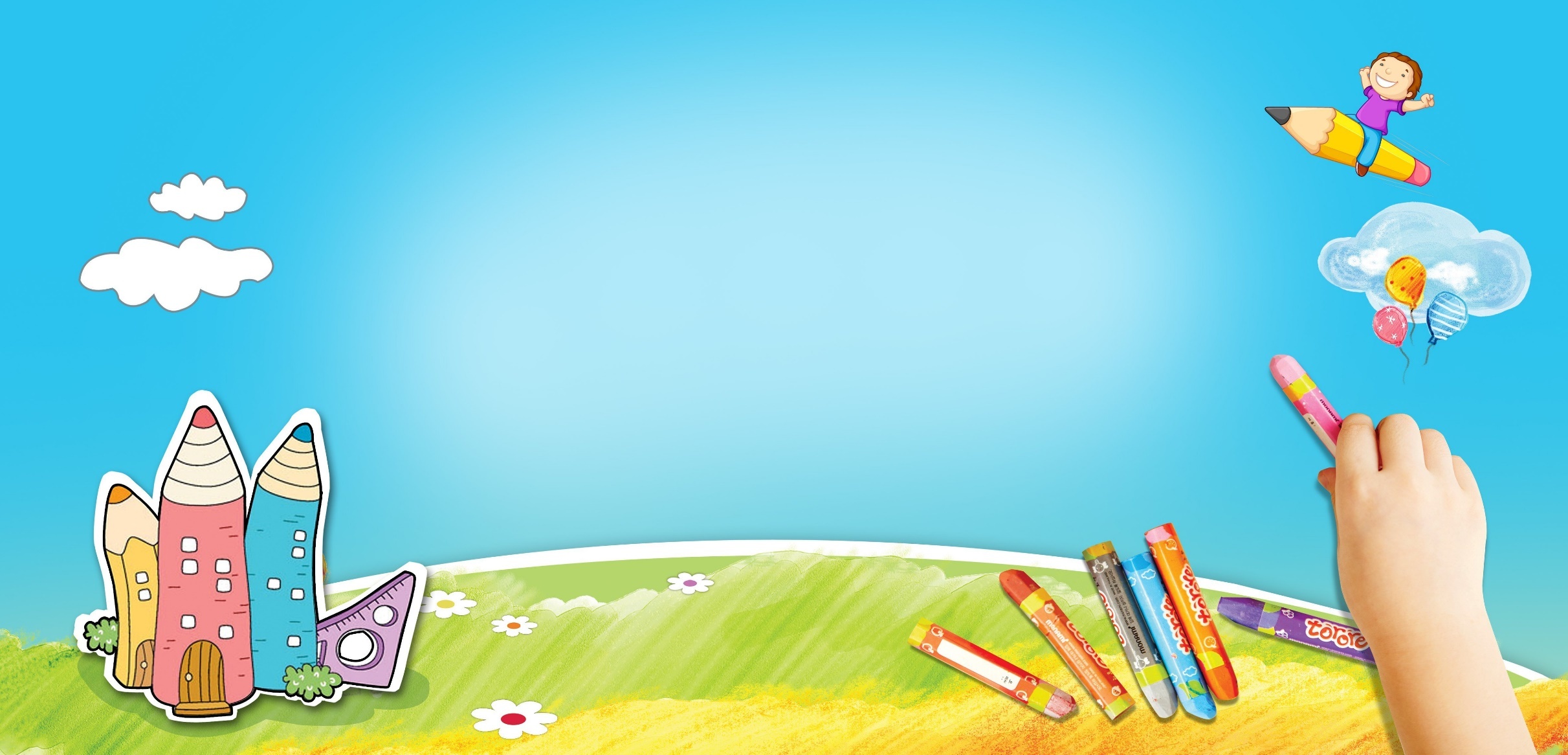 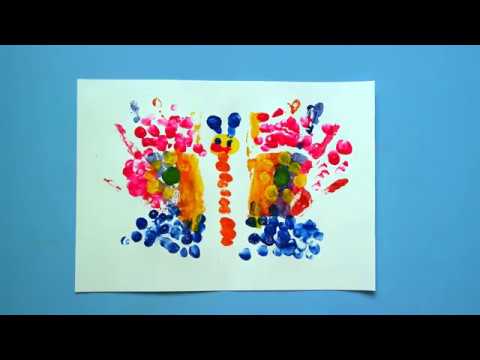 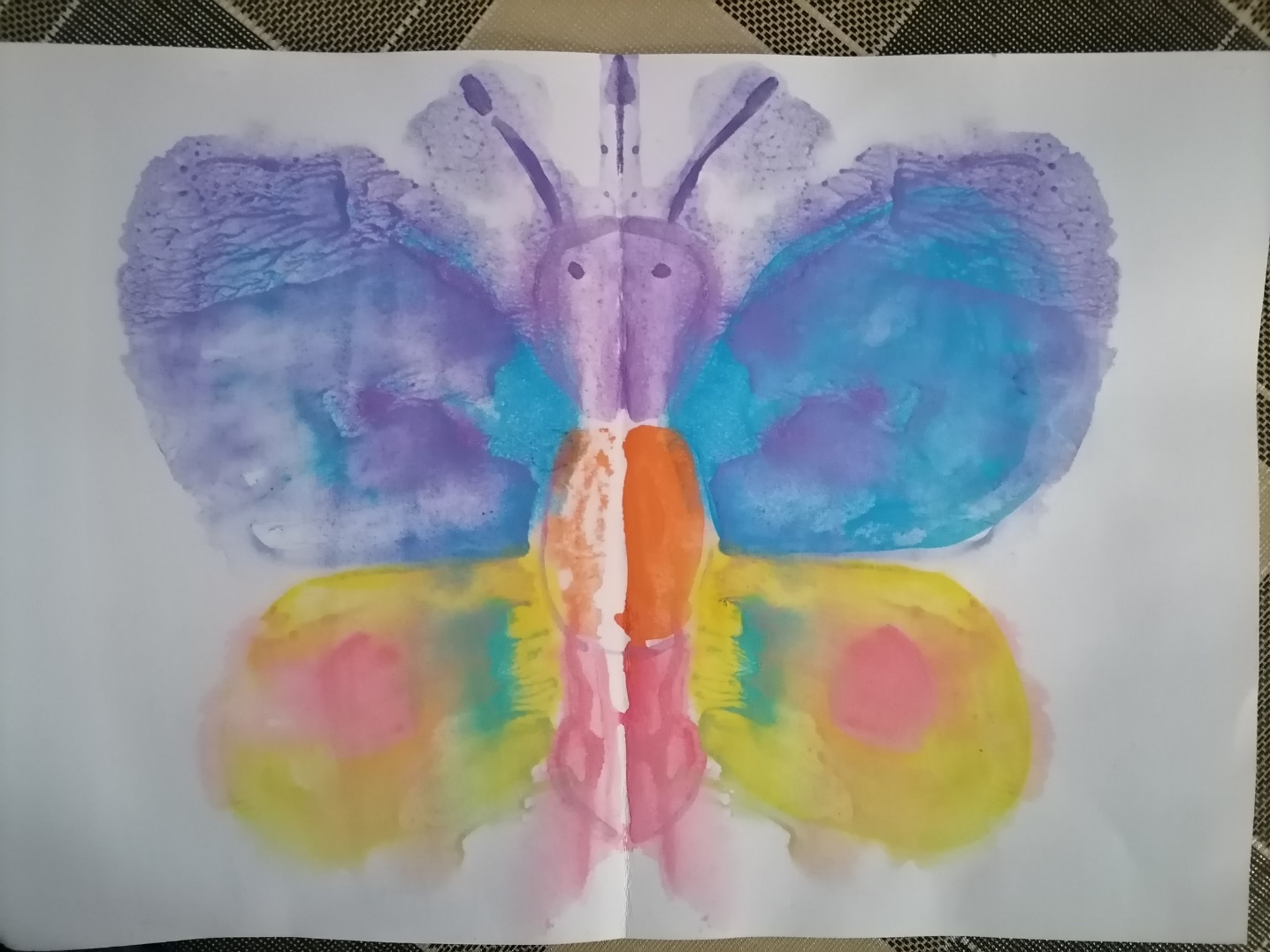 Дзерасса Маргиева
Старшая группа
МБДОУ «Детский сад №7 г.Беслана»
Тема «Спал цветок и вдруг проснулся»
Абиева Элана
Старшая группа
МБДОУ «Детский сад №7 г.Беслана»
Тема: «Спал цветок и вдруг проснулся»
Мелодии детской души
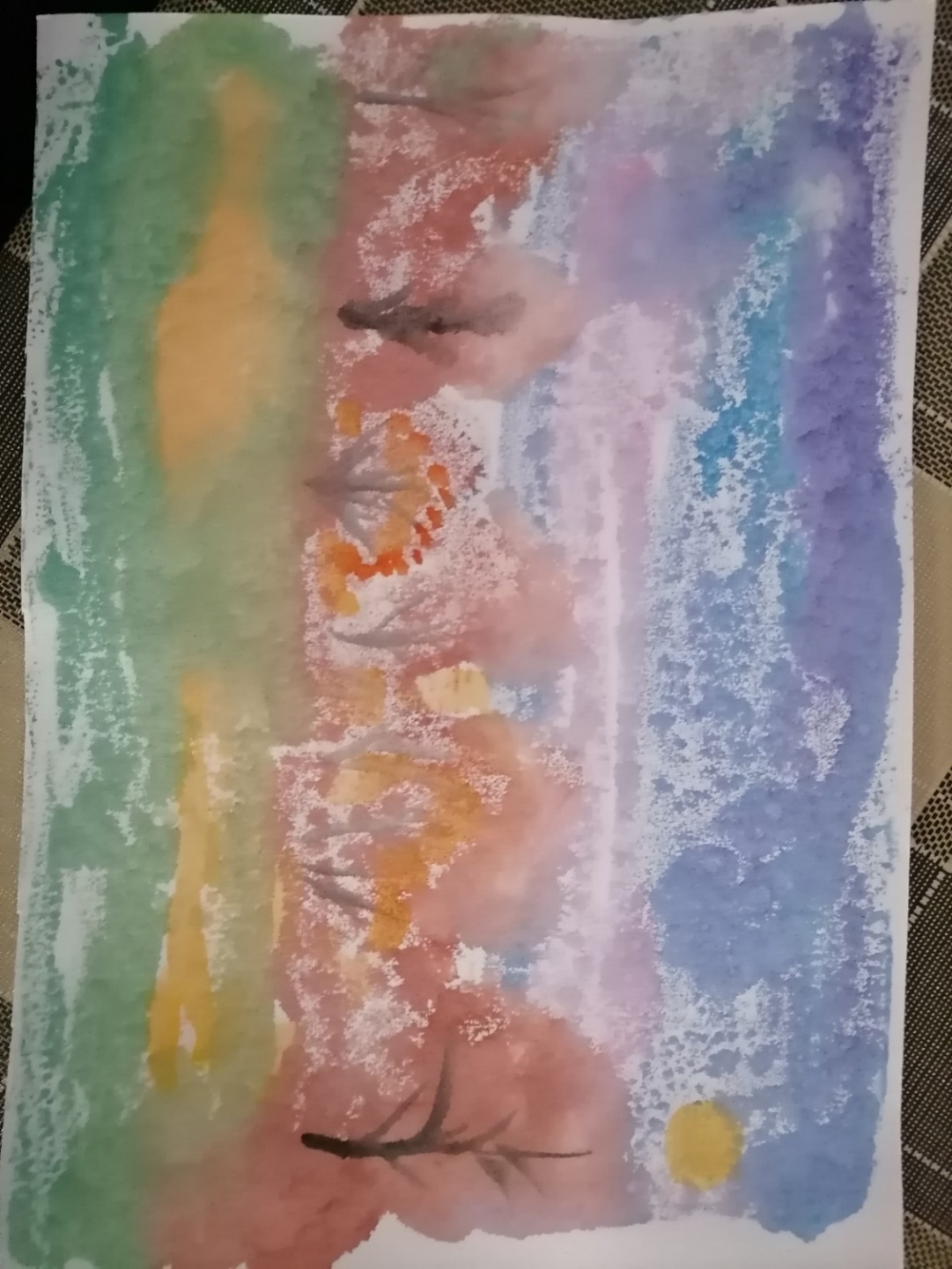 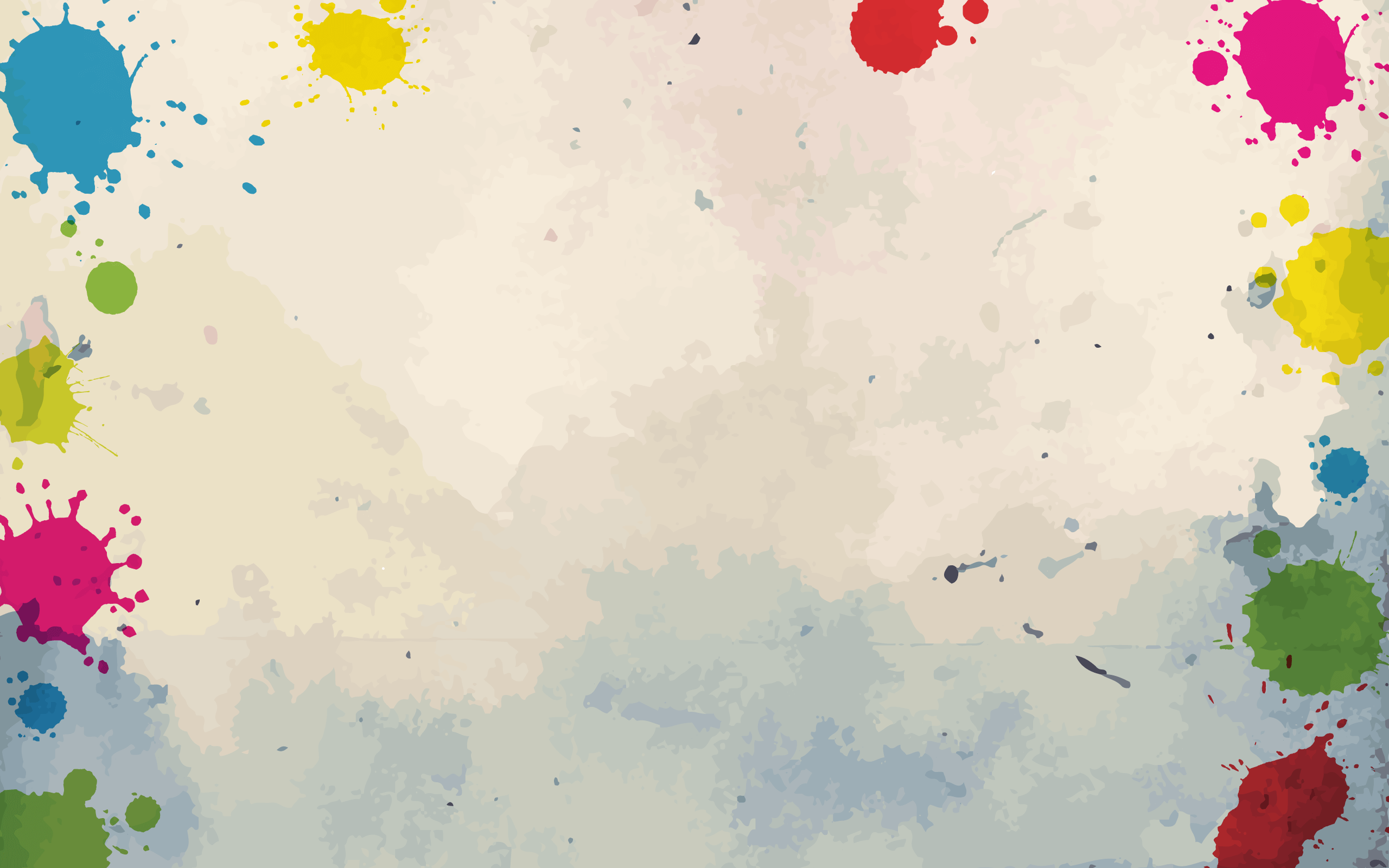 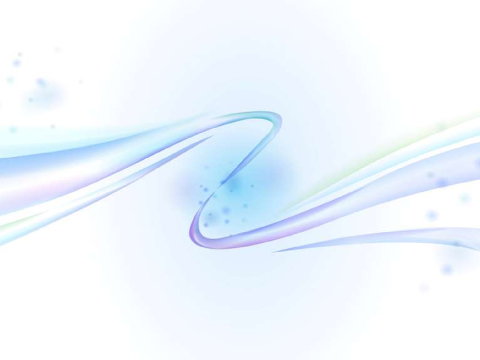 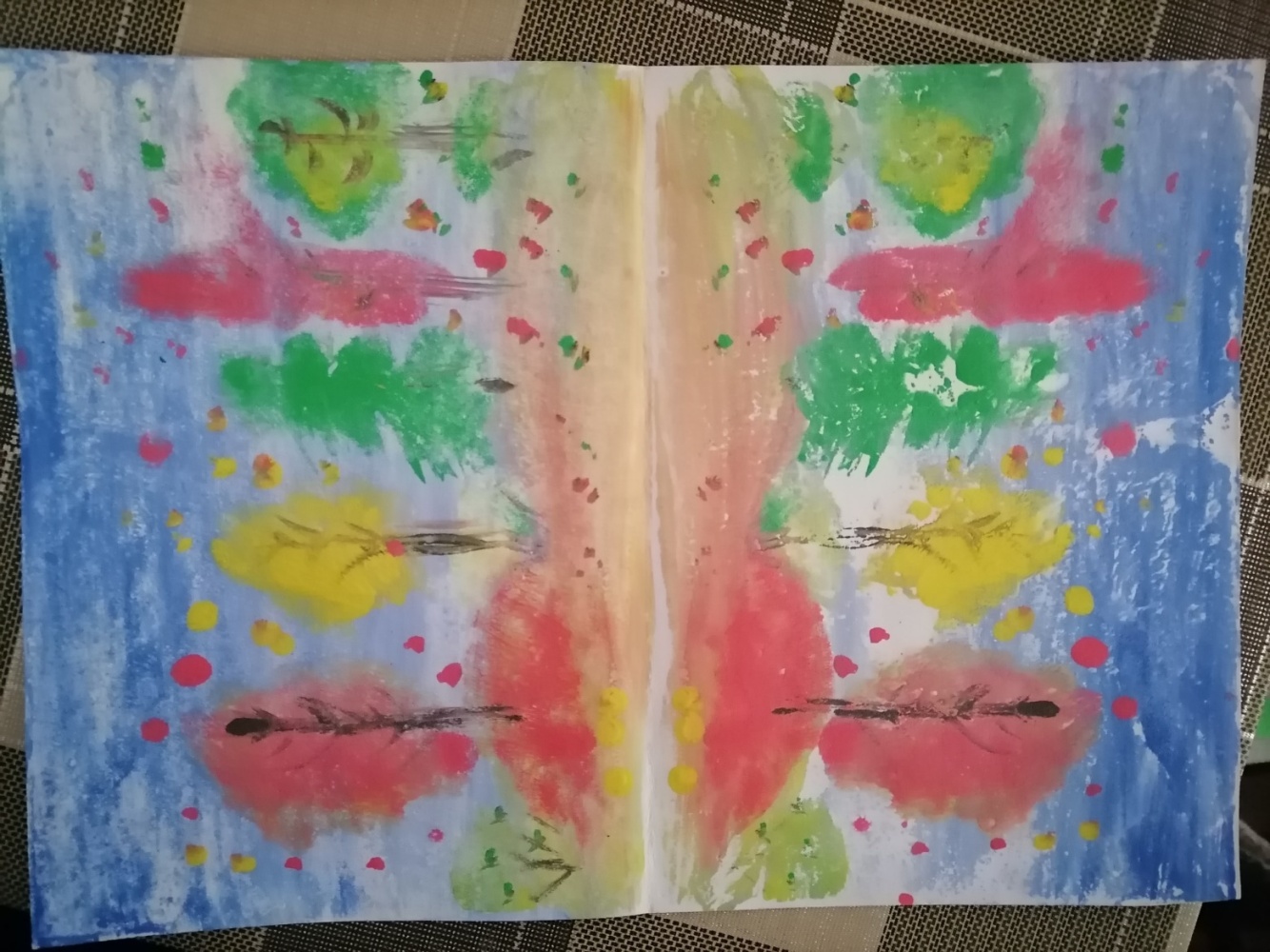 Кусов Арсен
Старшая группа
МБДОУ «Детский сад №7 г.Беслана»
Тема «Осень пришла»
Хатаева Замира
Старшая группа
МБДОУ «Детский сад №7 г.Беслана»
Тема «Лес точно терем расписной»
Мелодии детской души
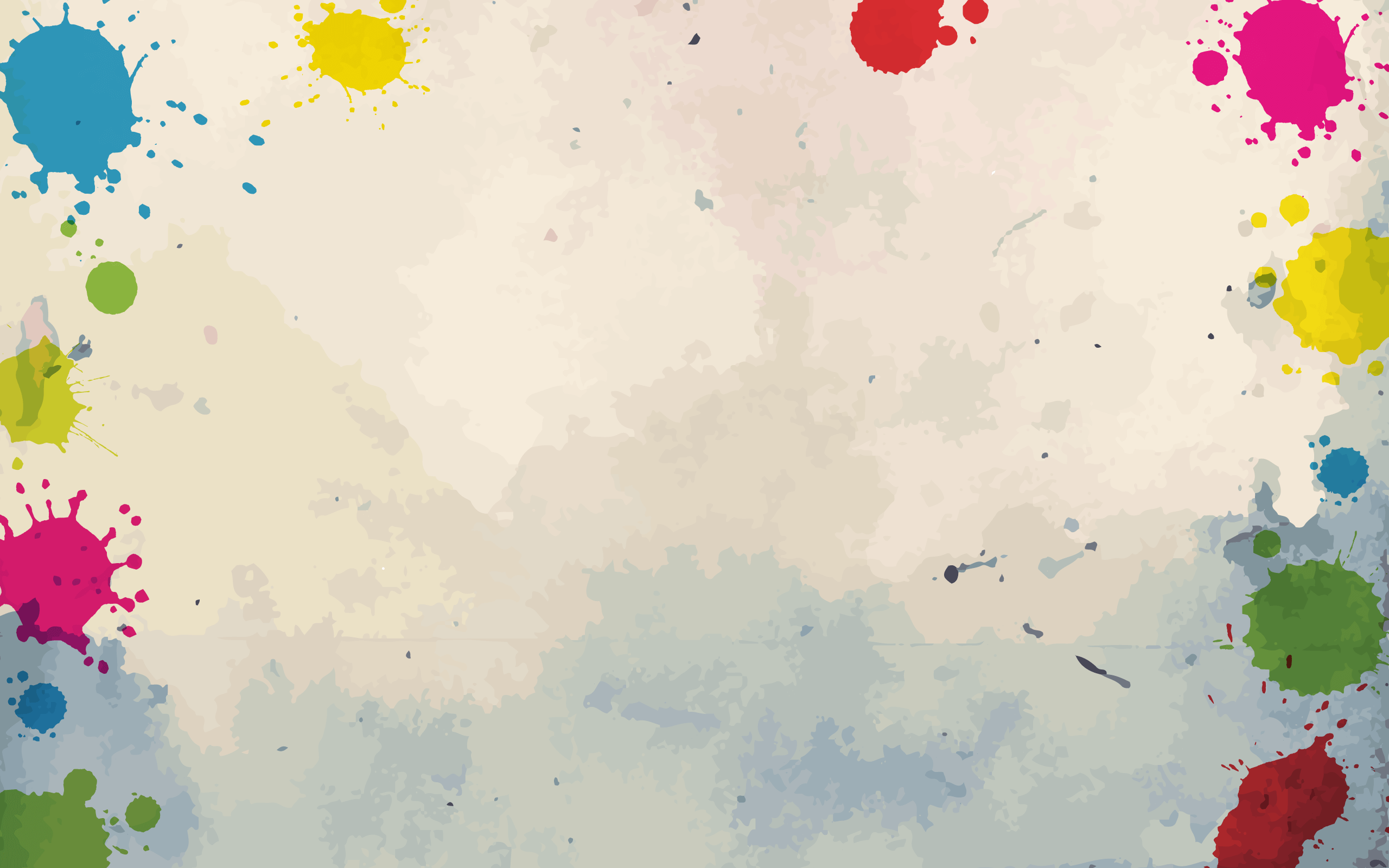 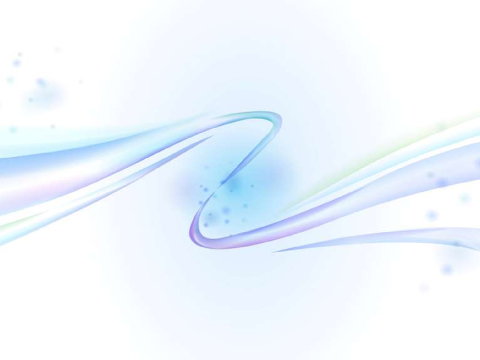 Пенная монотипия
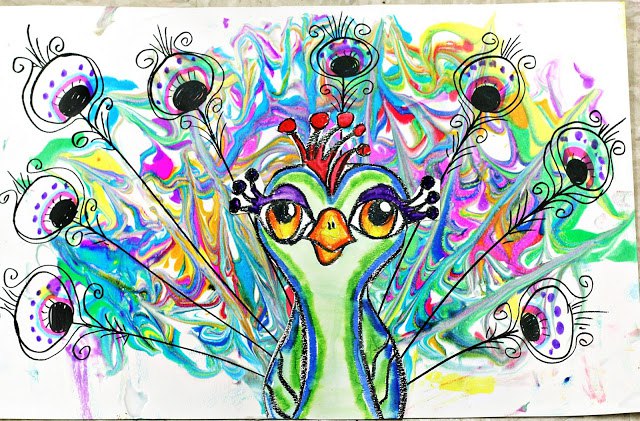 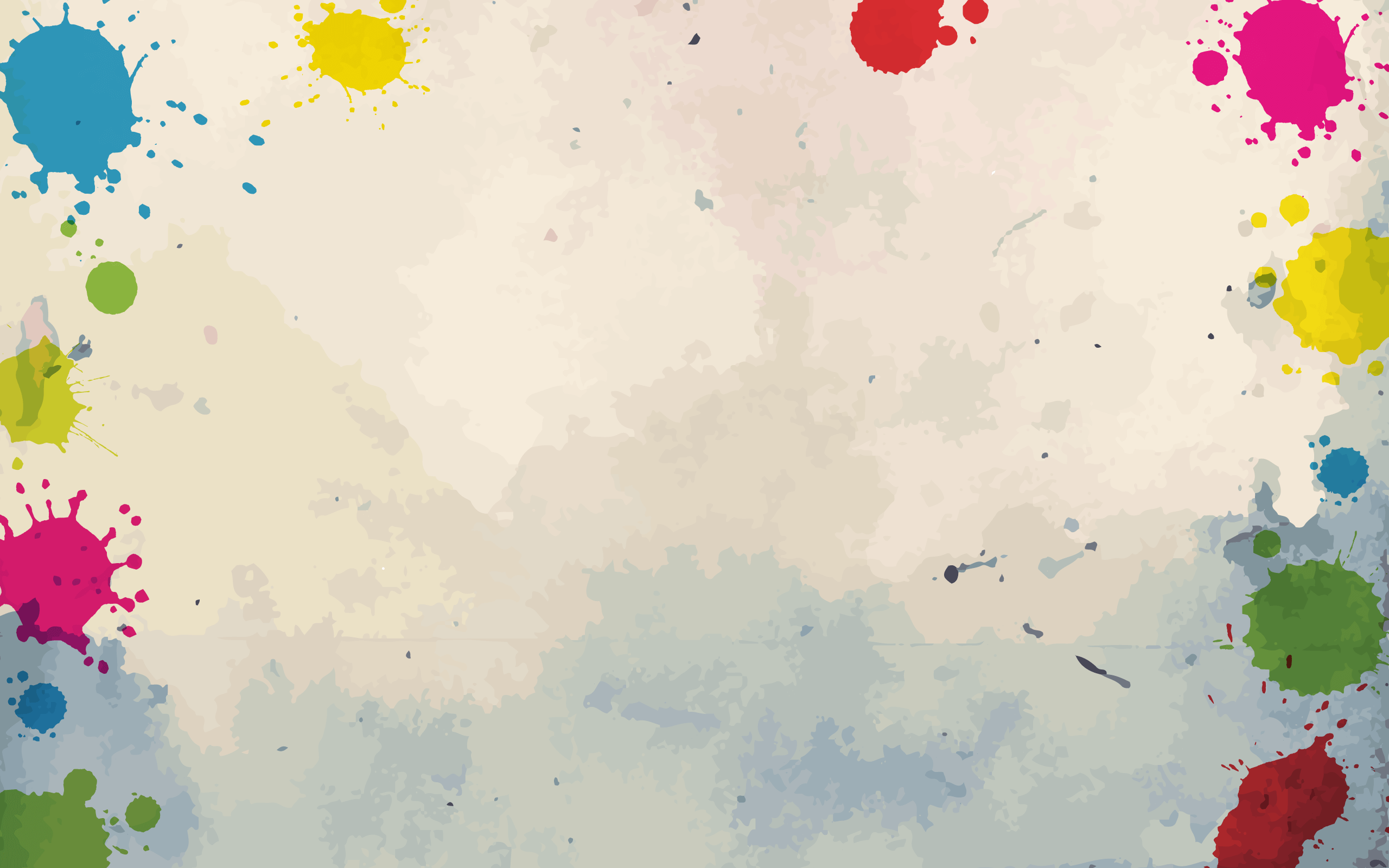 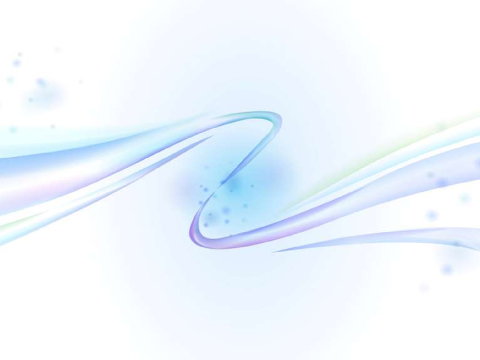 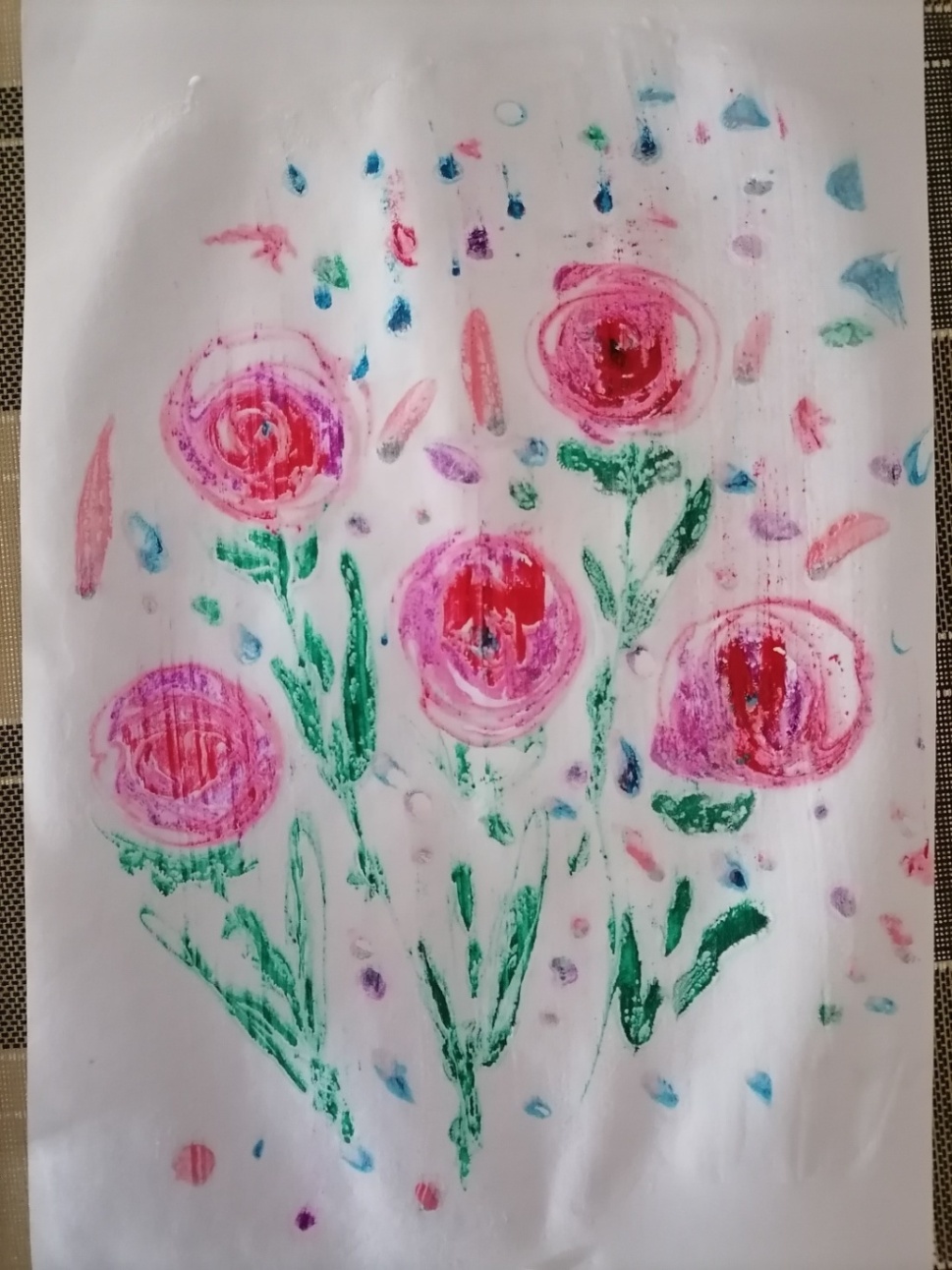 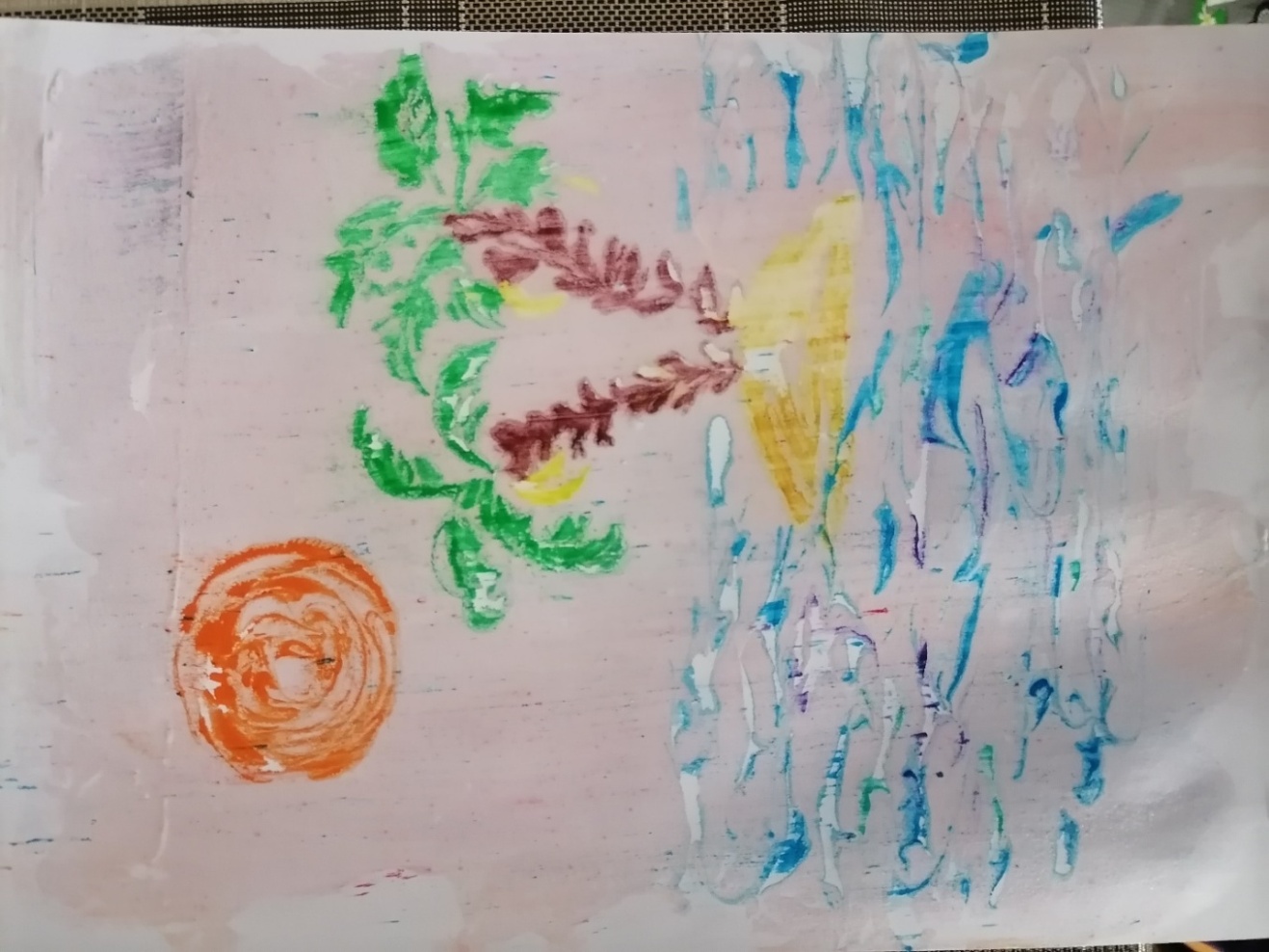 Кесаева Фариза
Старшая группа
МБДОУ «Детский сад №7 г.Беслана»
«Букет цветов»
Таутиев Сослан
Старшая группа
МБДОУ «Детский сад №7 г.Беслана»
«Необитаемый остров»
Мелодии детской души
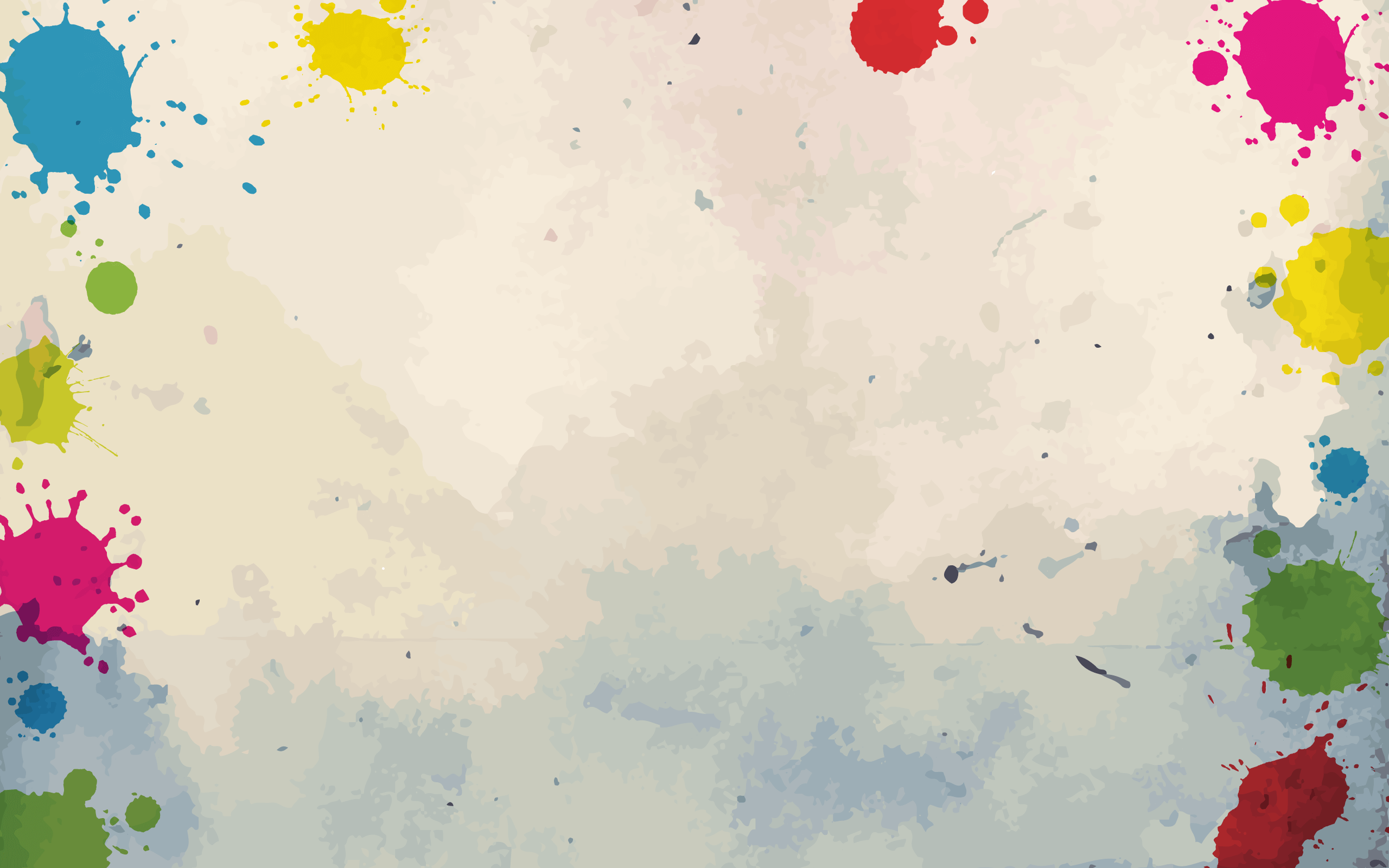 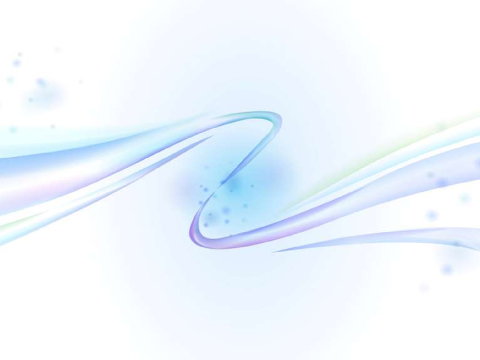 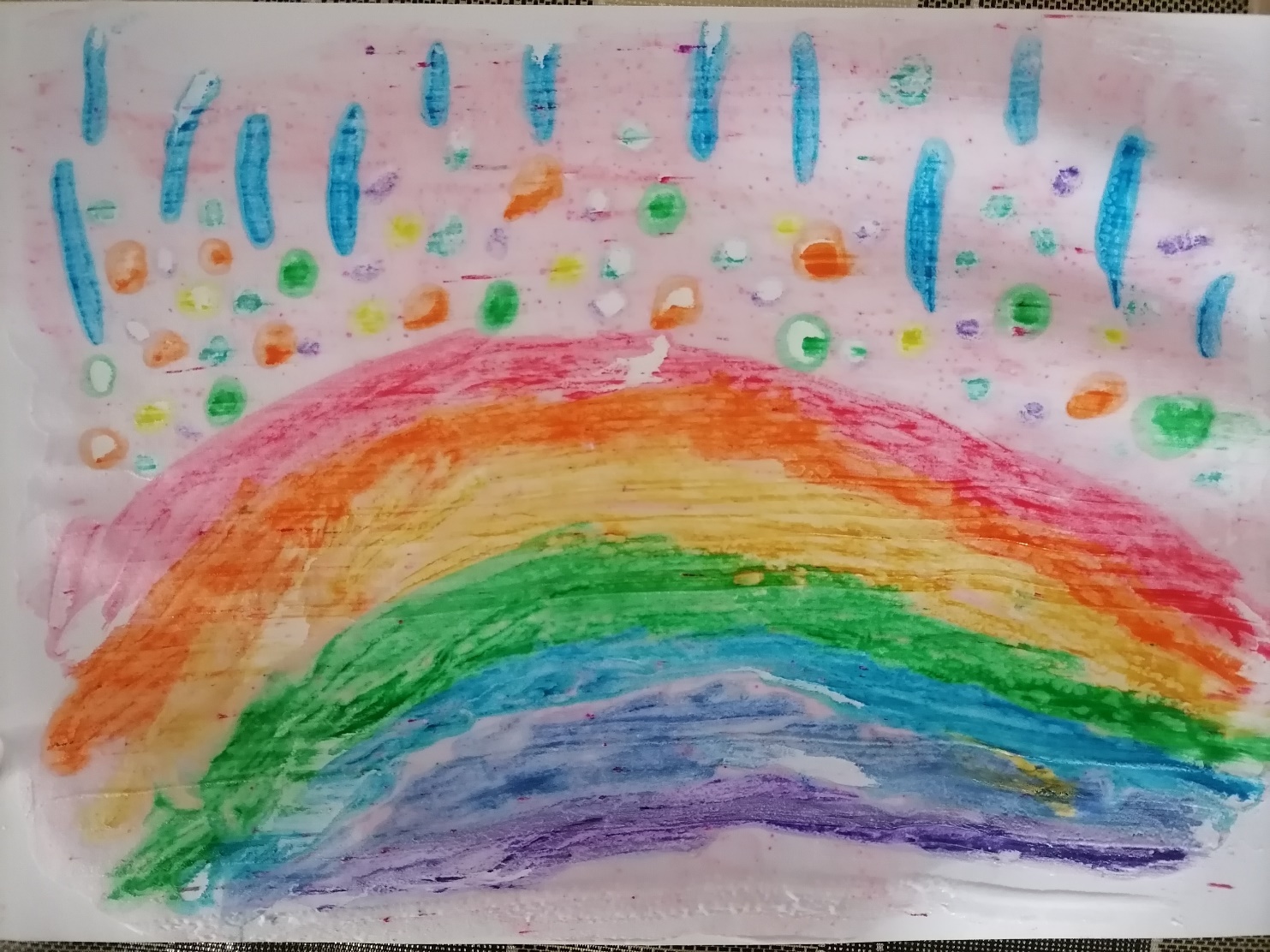 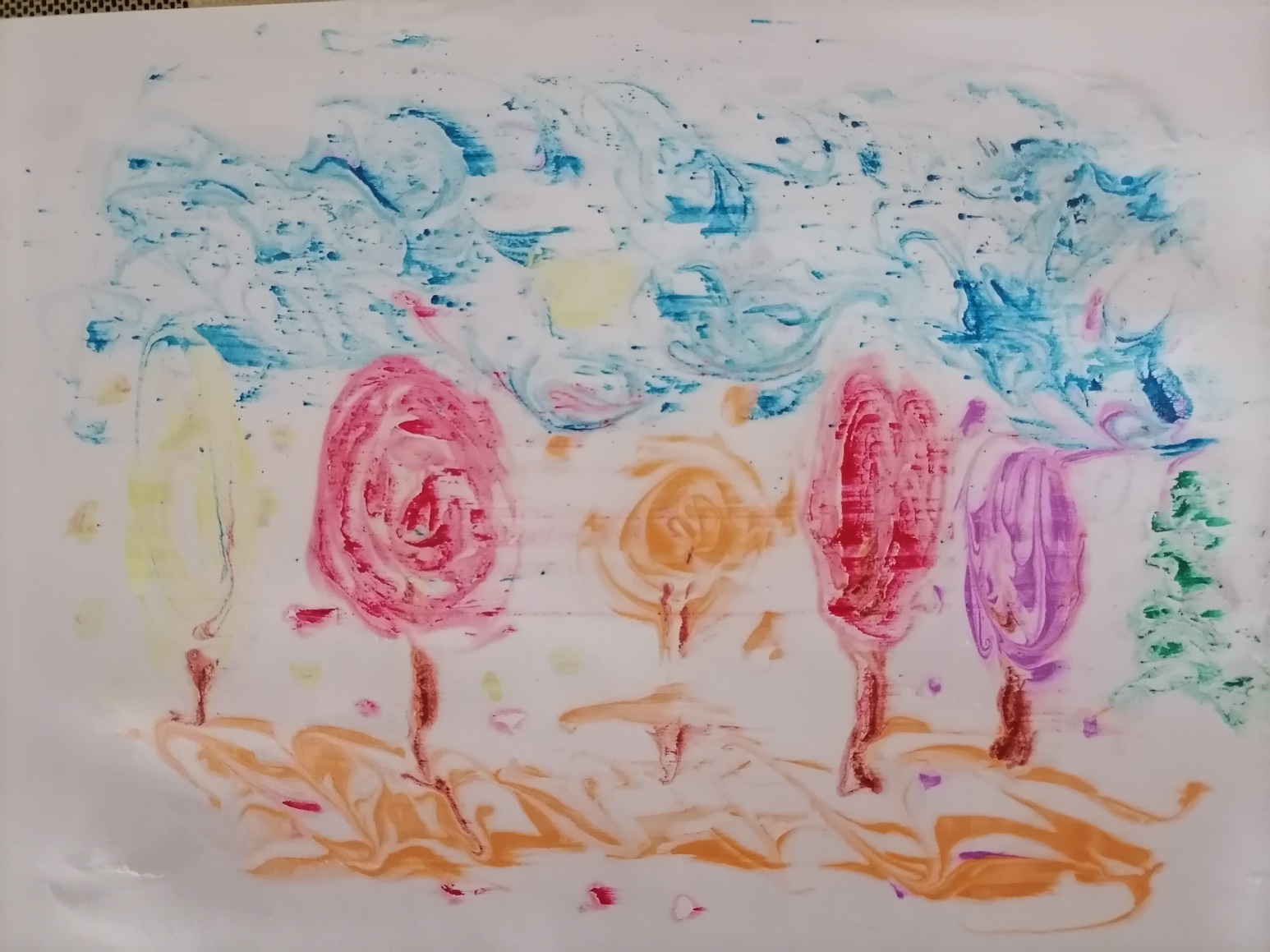 Макиева Орнелла
Старшая группа
МБДОУ «Детский сад №7 г.Беслана»
«Радуга в облаках»
Рамонова Ева
Старшая группа
МБДОУ «Детский сад №7 г.Беслана»
«Осенний лес»
Мелодии детской души
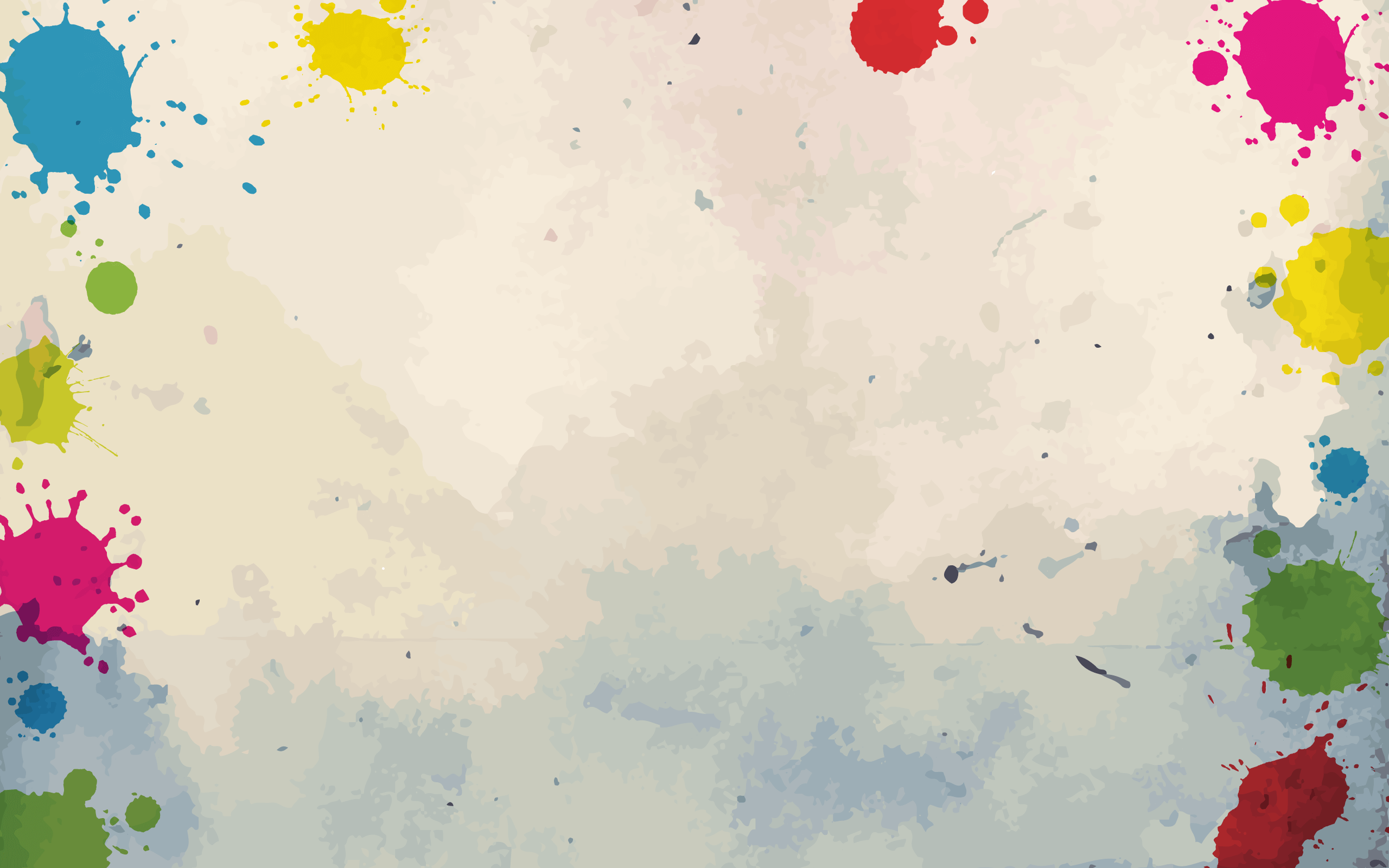 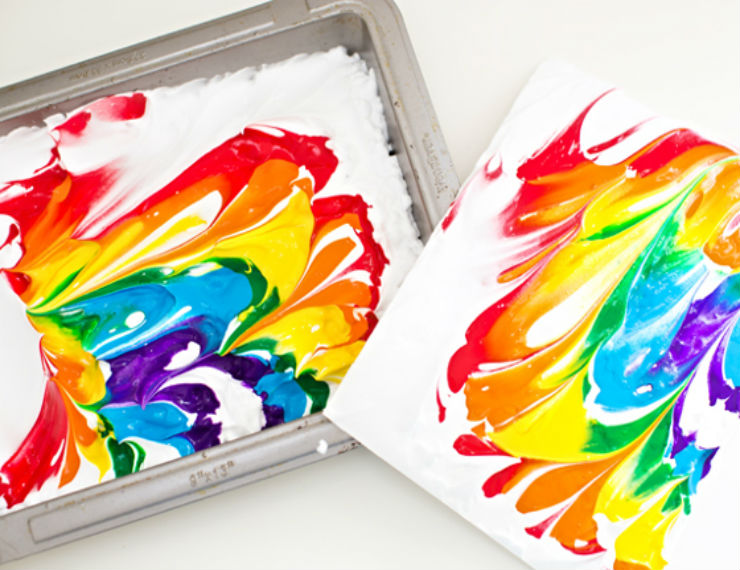 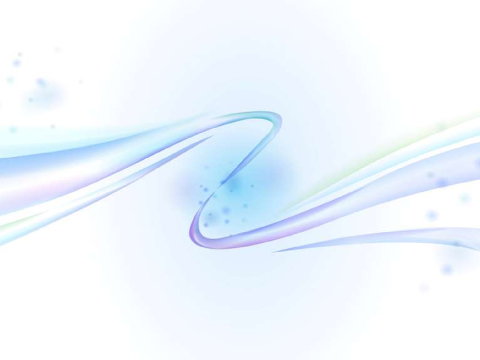 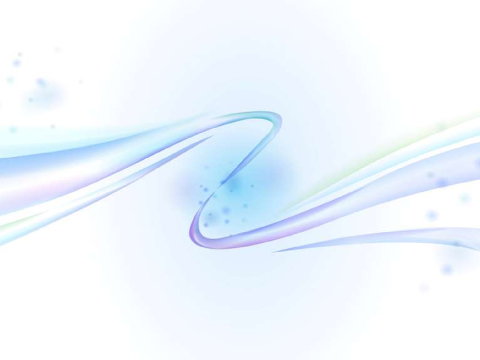 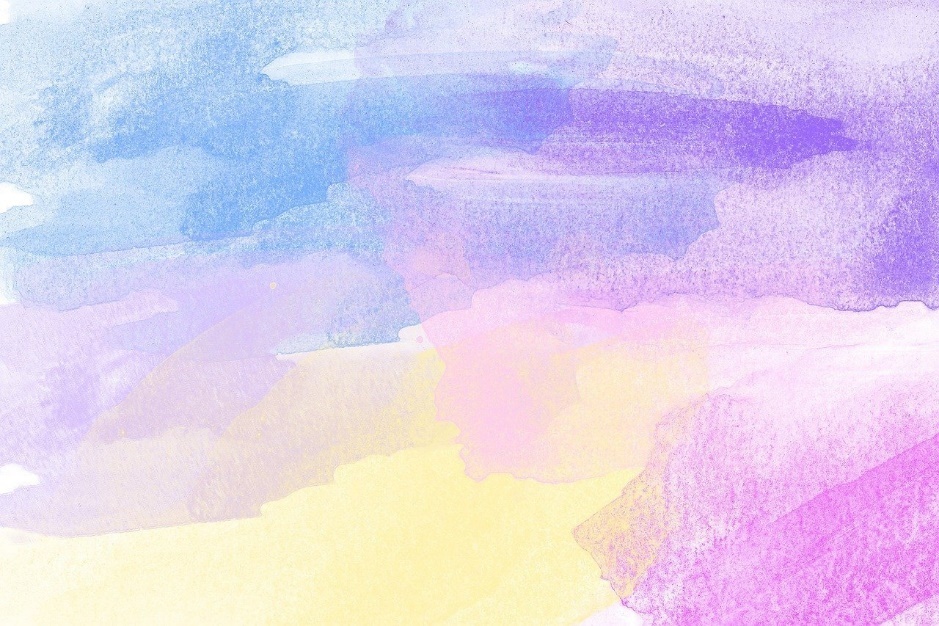 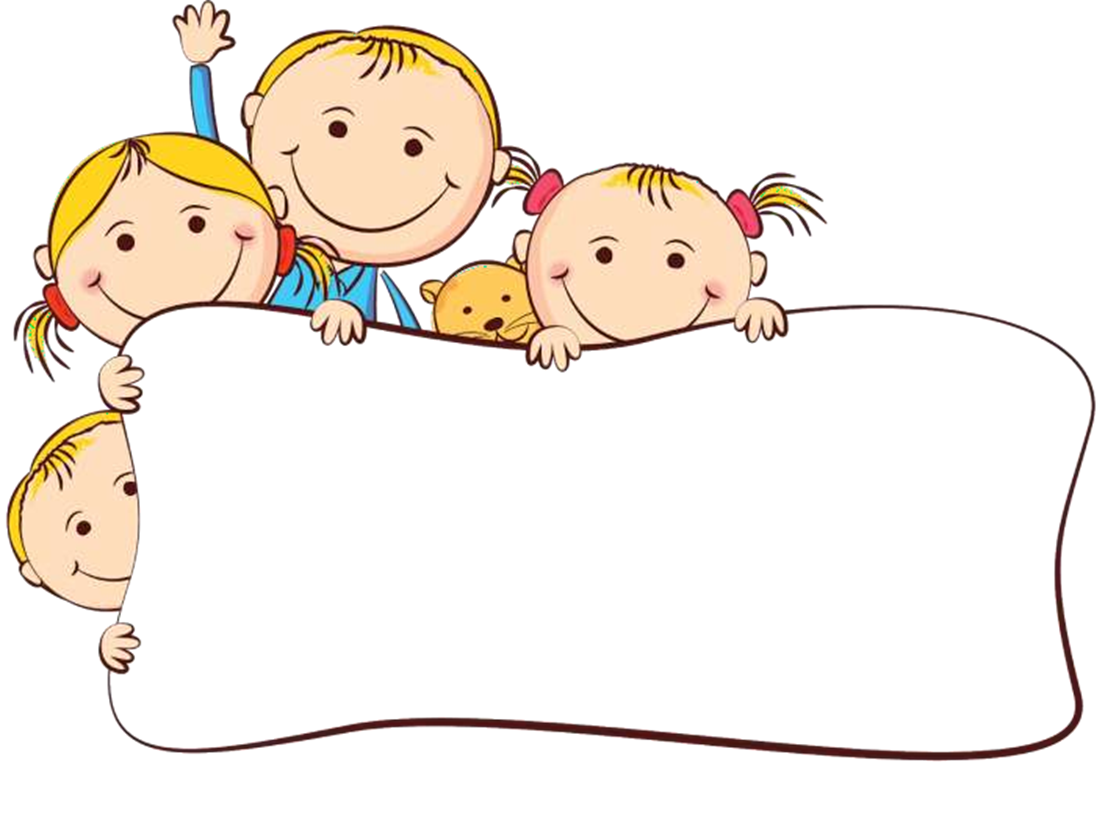 «Час работы научит большему, чем день объяснений, ибо, если я занимаю ребенка в мастерской, его руки работают на пользу ума».                      
                                                  Жан Жак Руссо
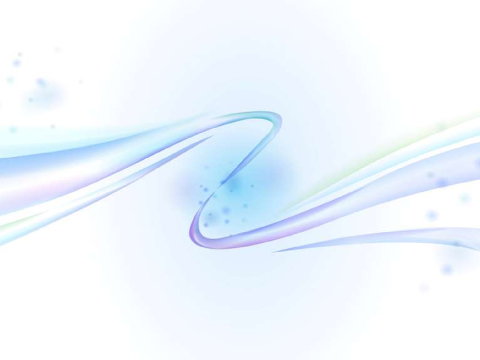 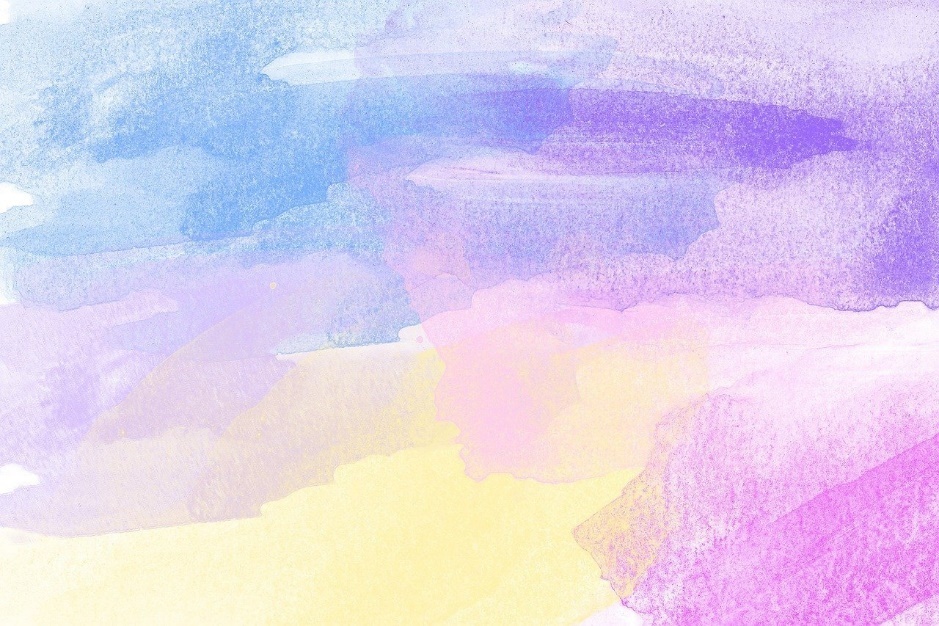 Творческих Вам экспериментов!
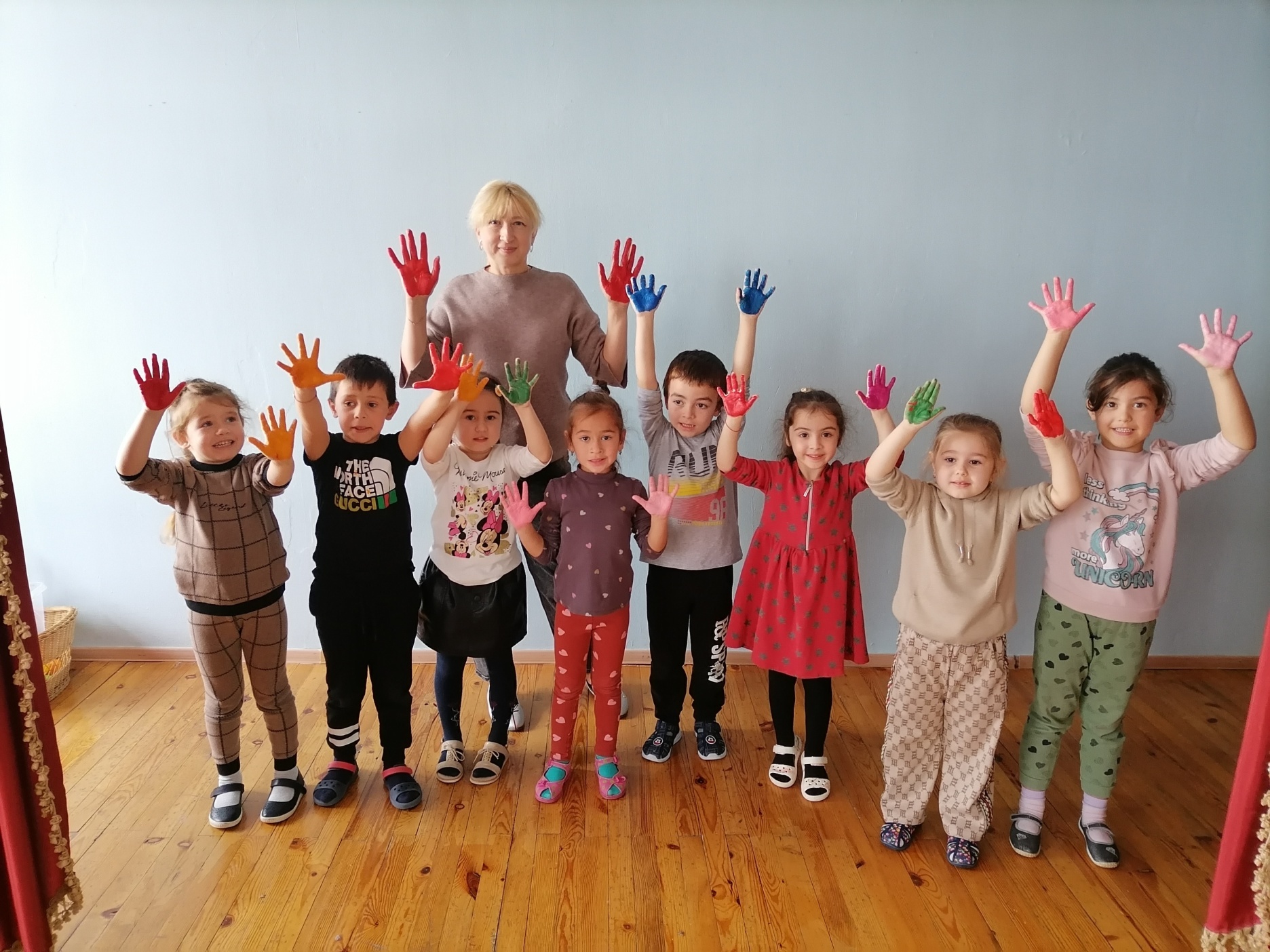